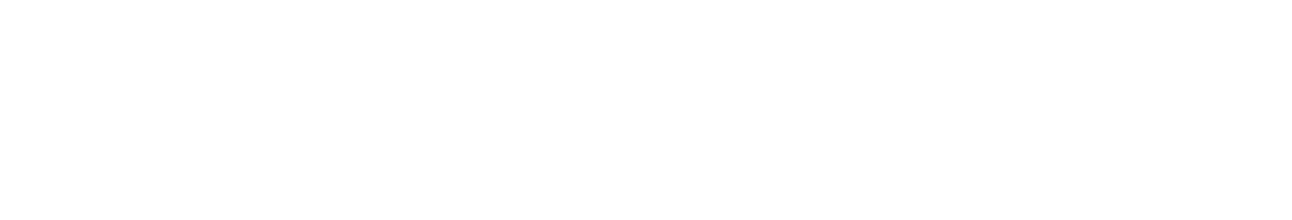 Explore
Virtualization Station 3.2
PCIe pass-through support and improved VMware® 
VM import compatibility
大  綱
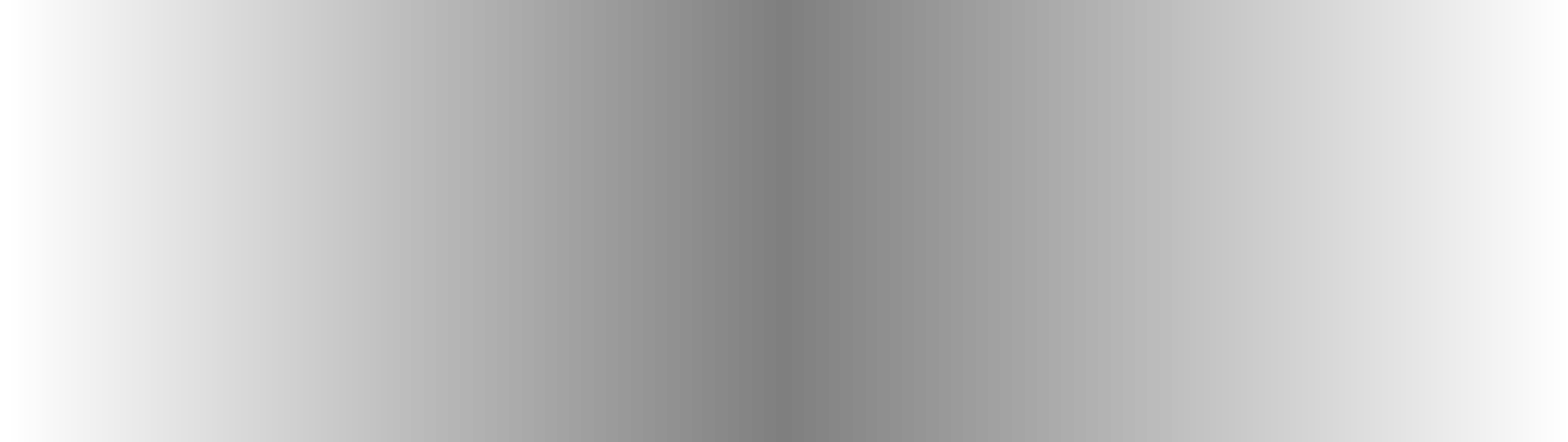 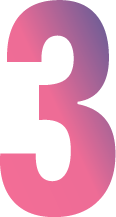 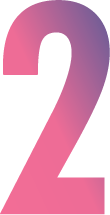 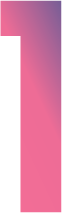 What PCIe device pass-through can do for you
Explores PCIe devices 
pass-through
VM import compatibility for VMware®
Offload CPU computing

Directly connect external equipment to reduce network traffic

Advanced environment for VM applications
VMware ESXi, VMware WorkStation  
 VirtualBox
GPU – accelerates image processing 

SAS / Fibre Channel –manages data efficiently

USB – Stable streaming and offload CPU computing resource
Explores PCIe Devices 
Pass-through
VM Applications Not only GPU pass-through but much more
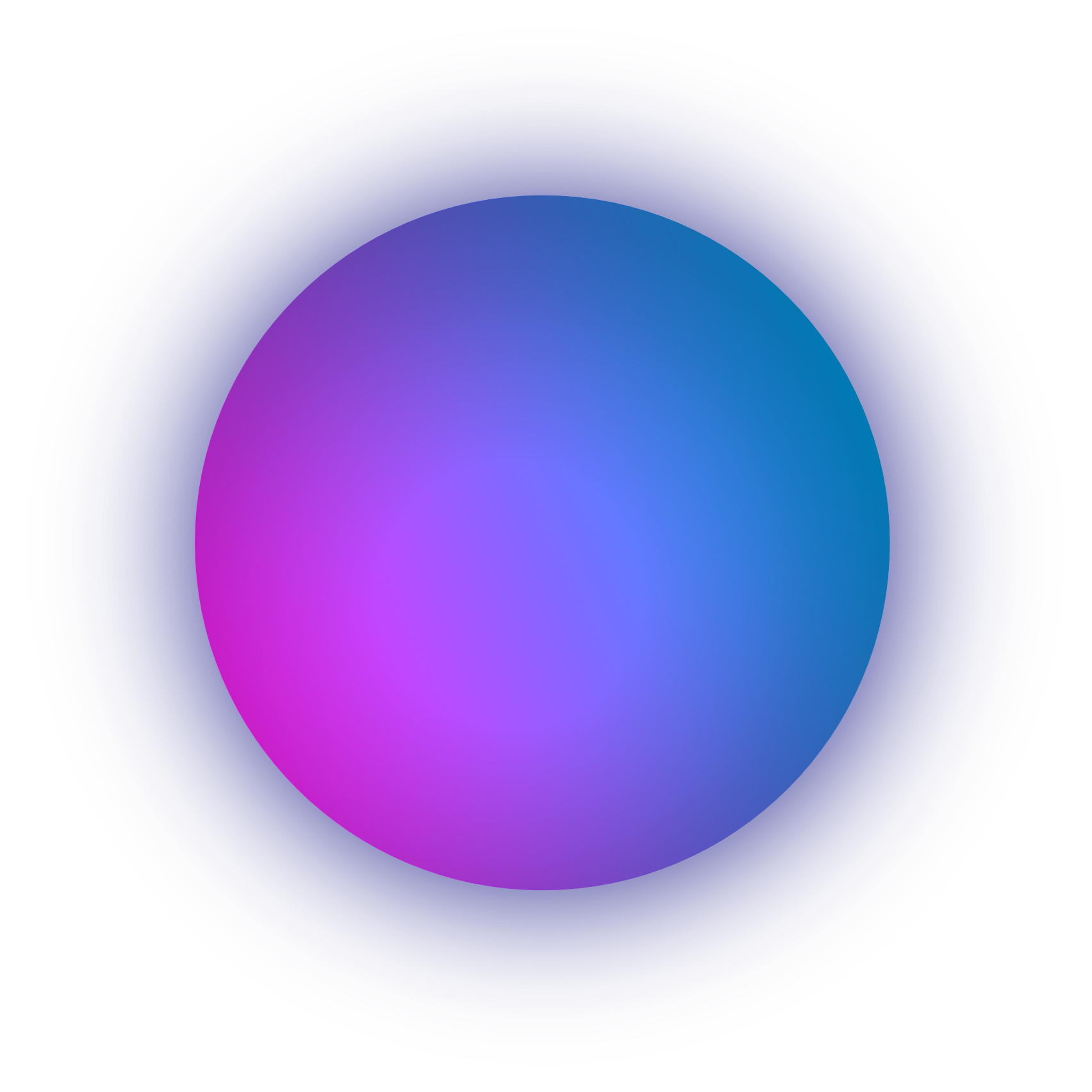 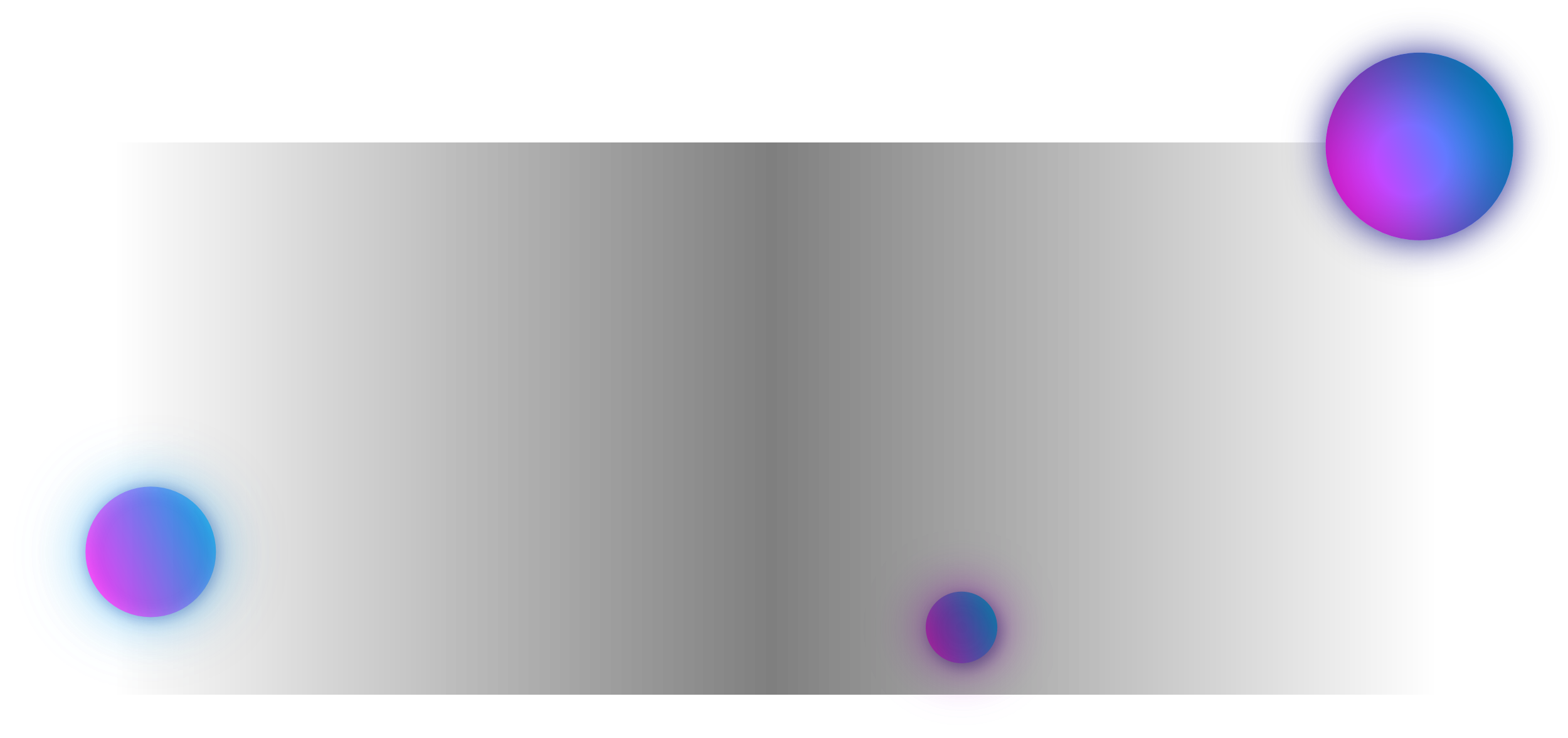 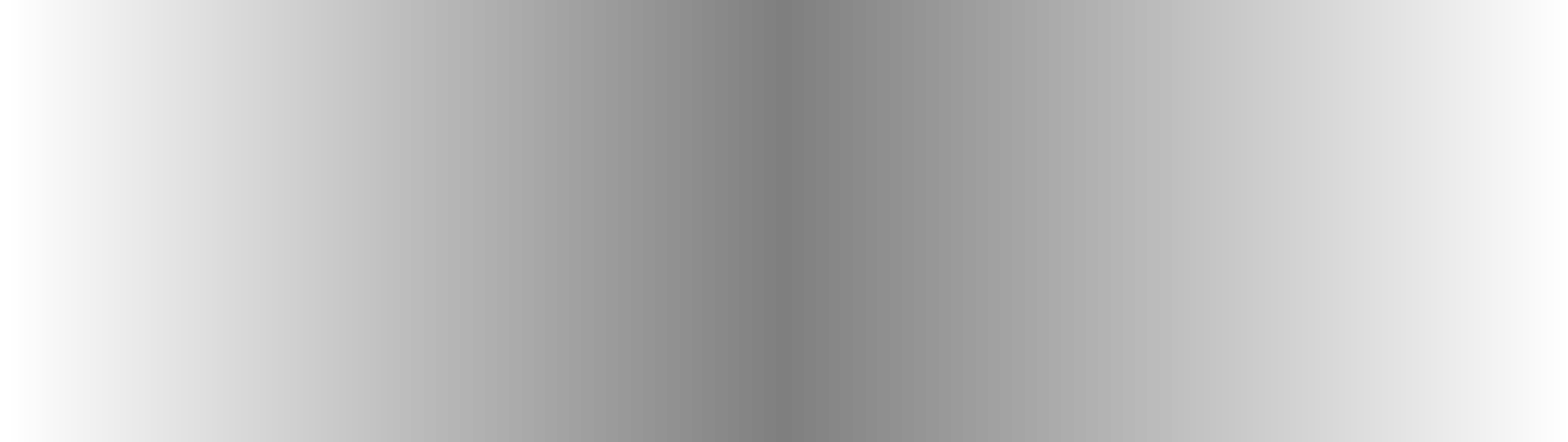 Now
Past
PCIe Devices
Pass-through
GPU
Pass-through
VM Applications / Guest OS
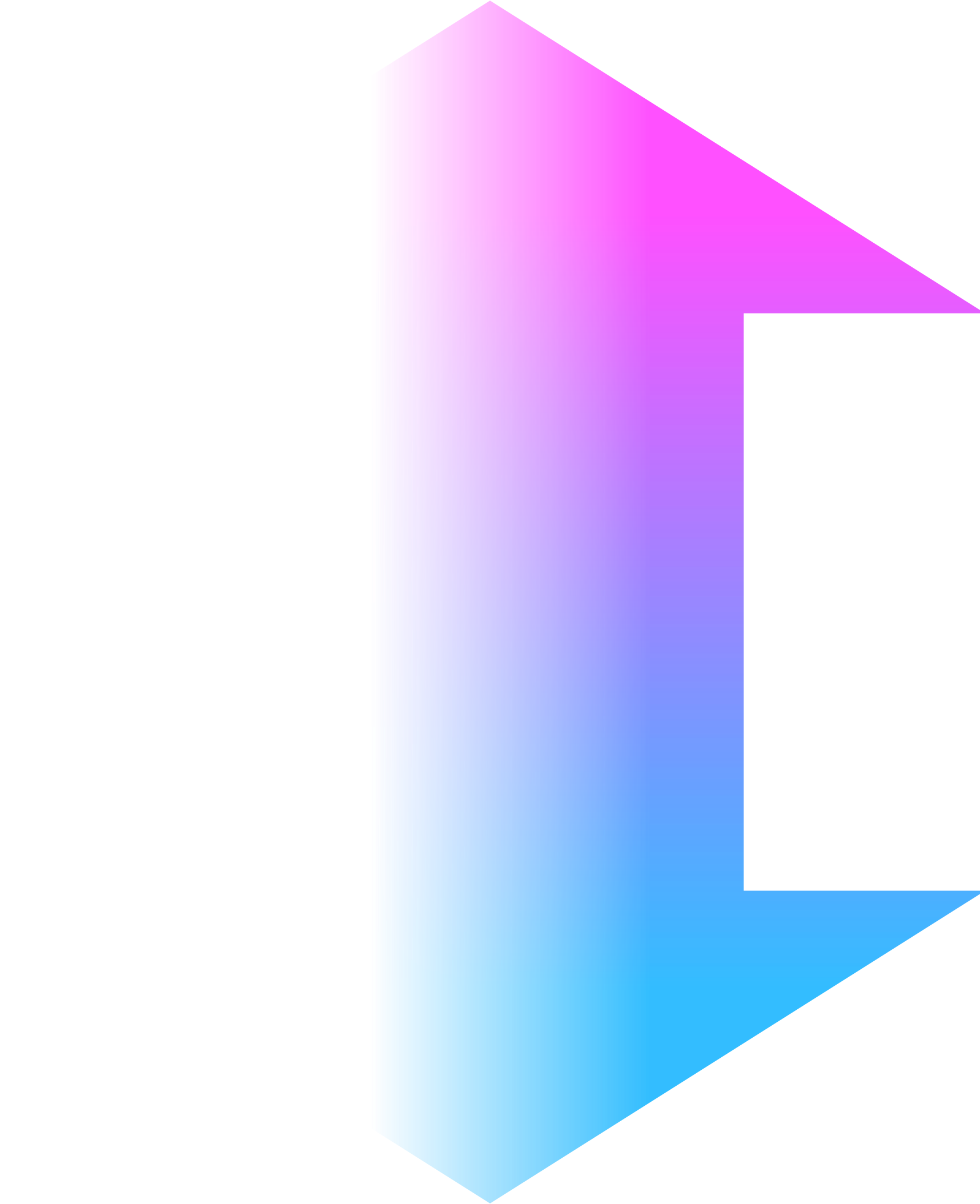 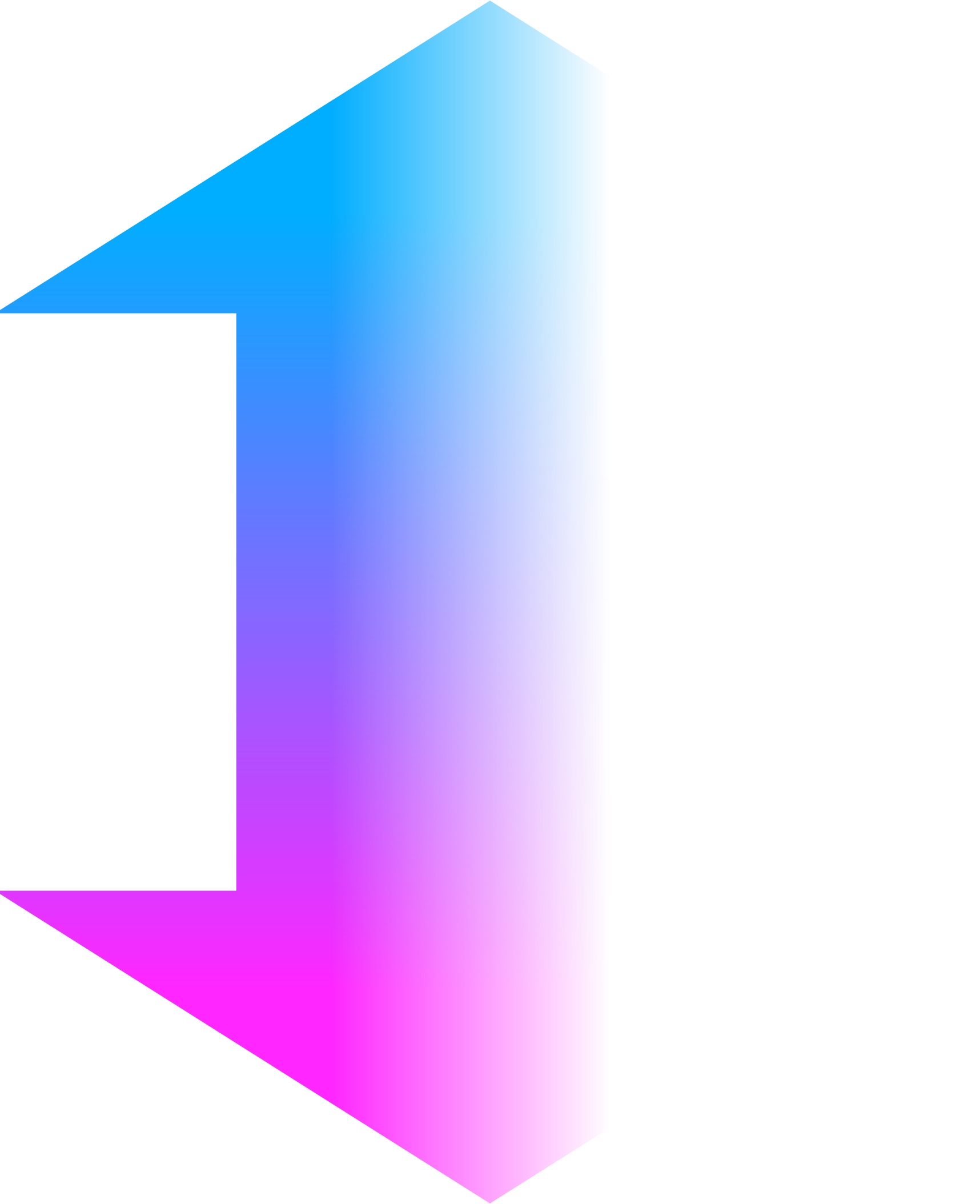 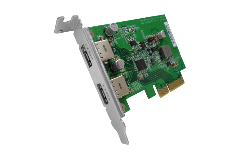 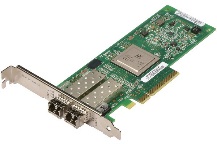 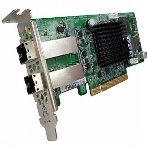 Virtualization Station
Fibre Channel adapter
USB 3.1 expansion
SAS 12G adapter
KVM / VFIO
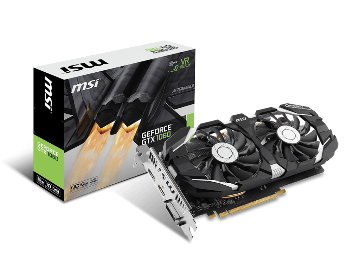 …
Discrete GPU
Attached PCIe Devices
3 Reasons for Using PCIe Devices Pass-through
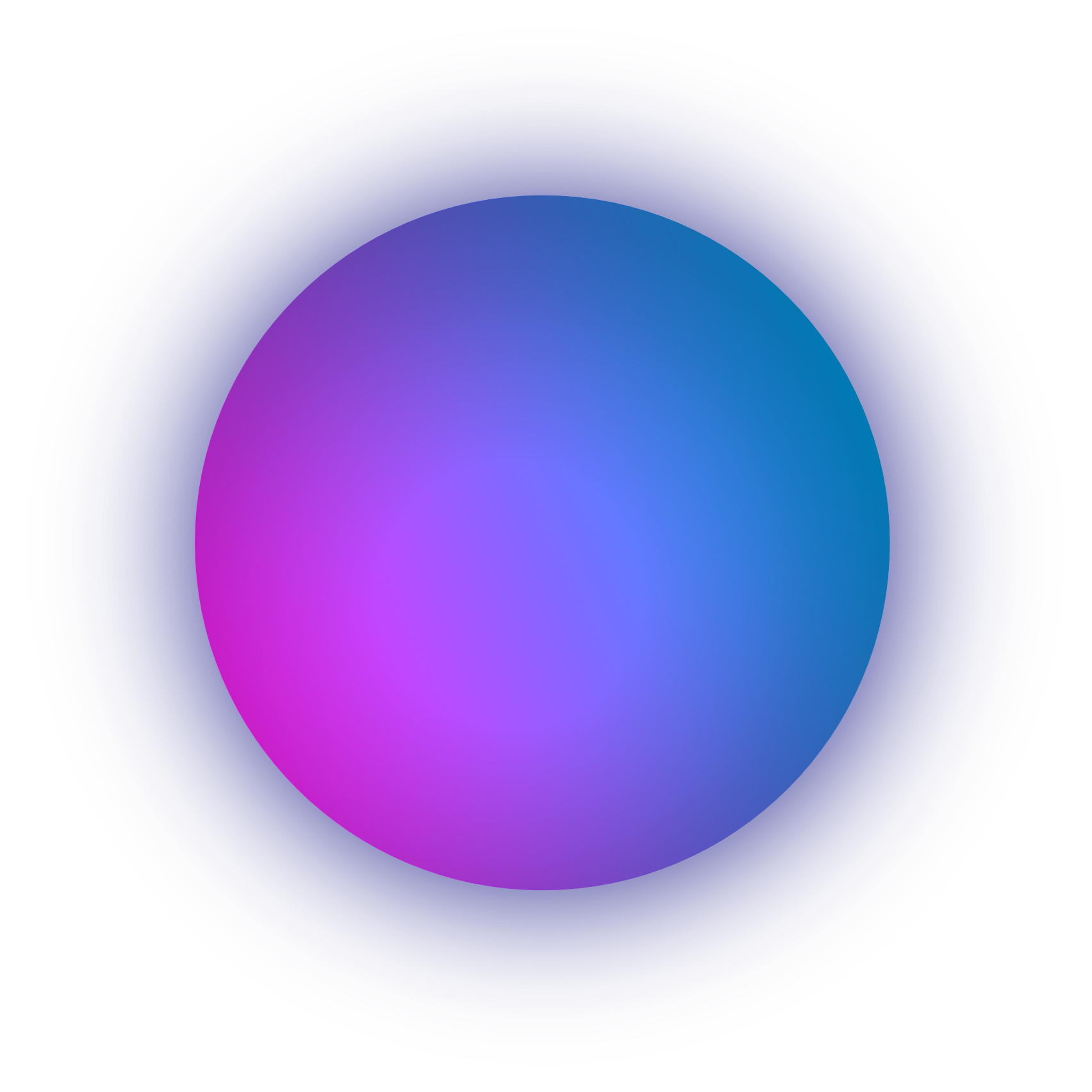 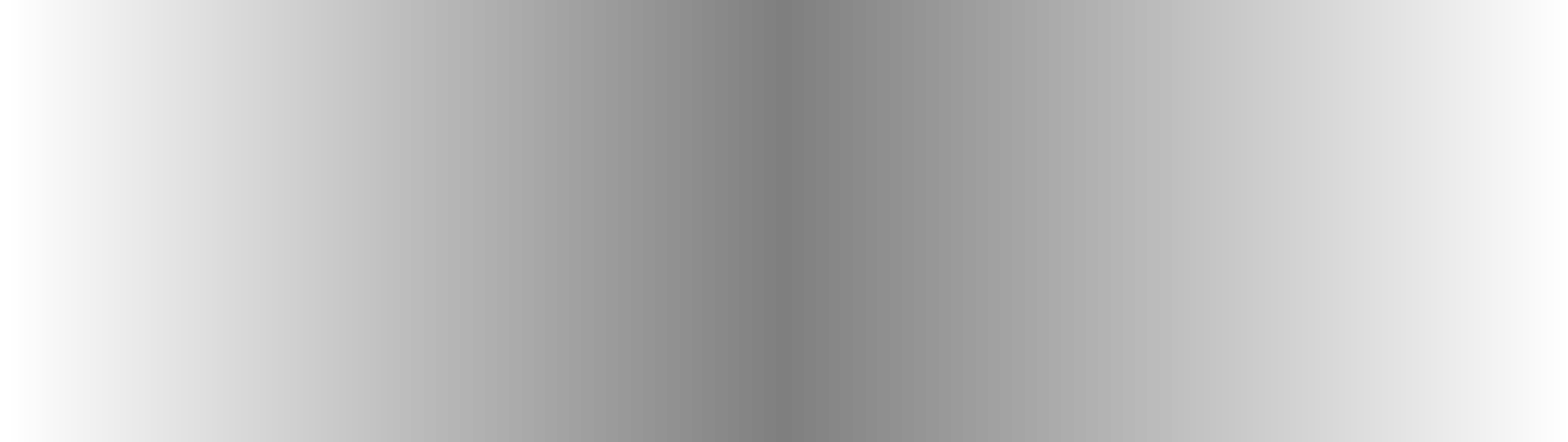 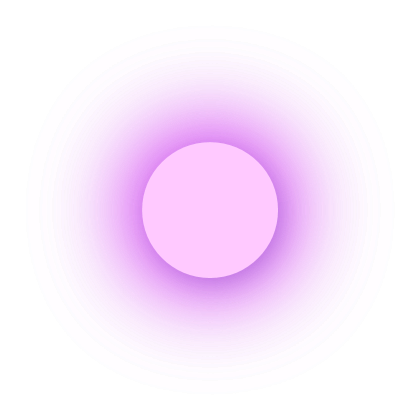 Offload CPU computing resources to evaluate devices in VMs. 
	
Directly connected to external equipment to reduce network traffic and boost efficiency of data transfer. 

Provides hardware acceleration for applications running in VMs.
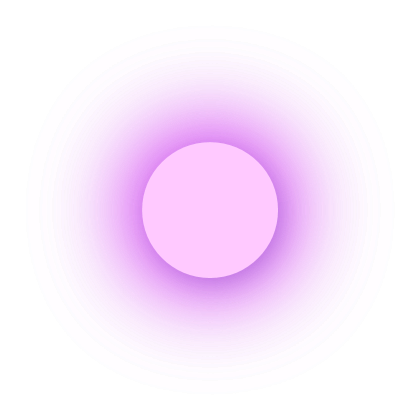 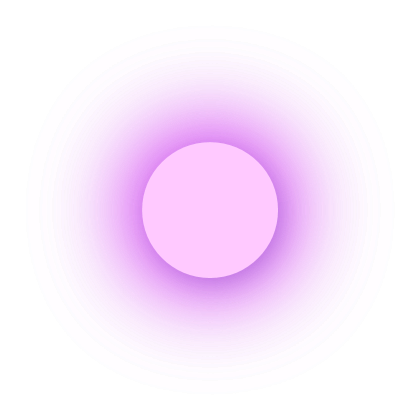 Explores More Applications managing NAS data efficiently
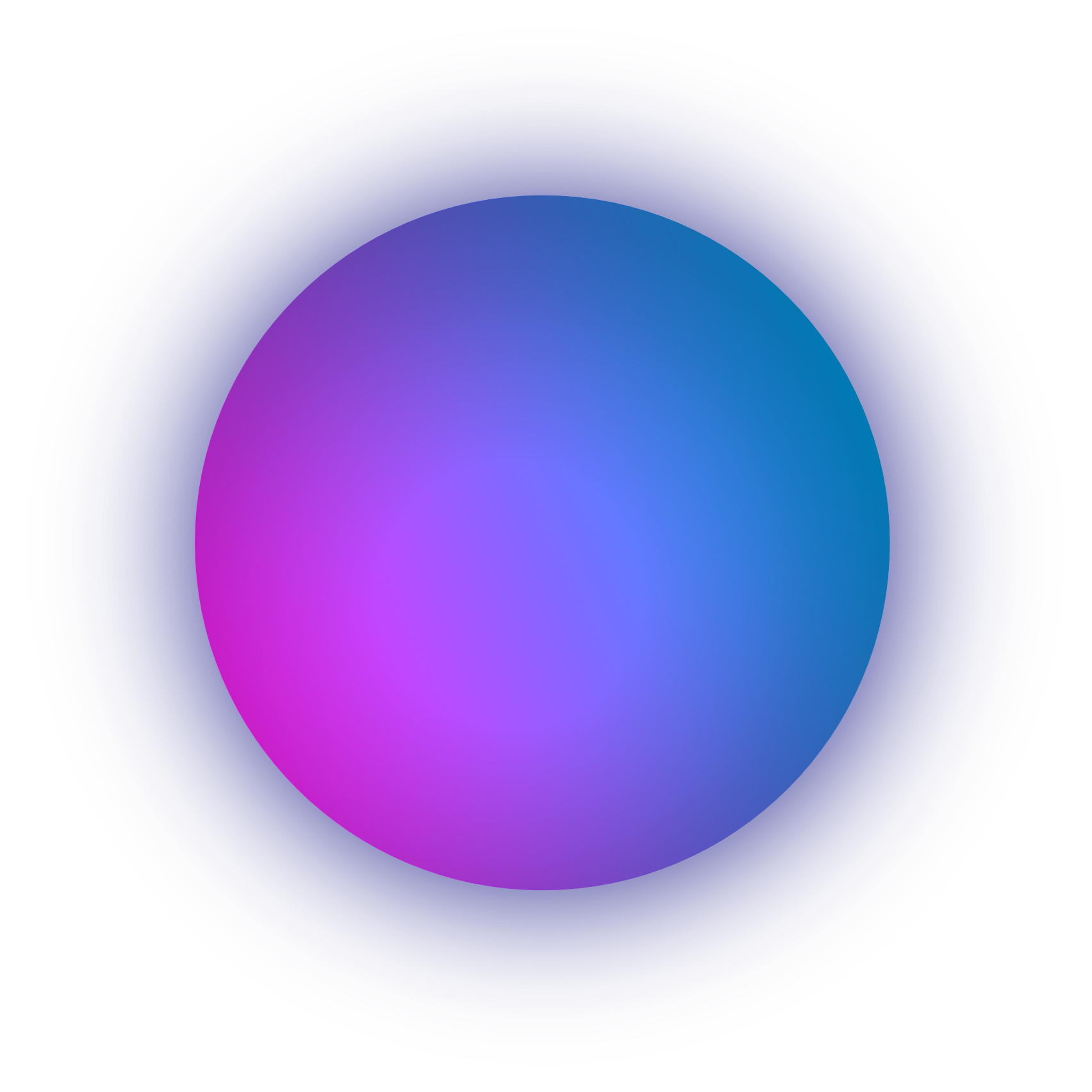 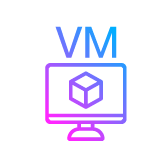 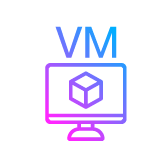 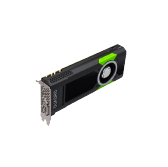 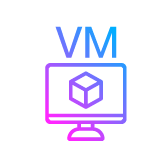 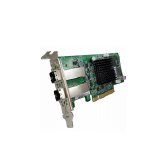 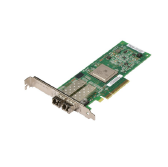 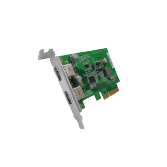 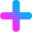 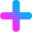 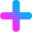 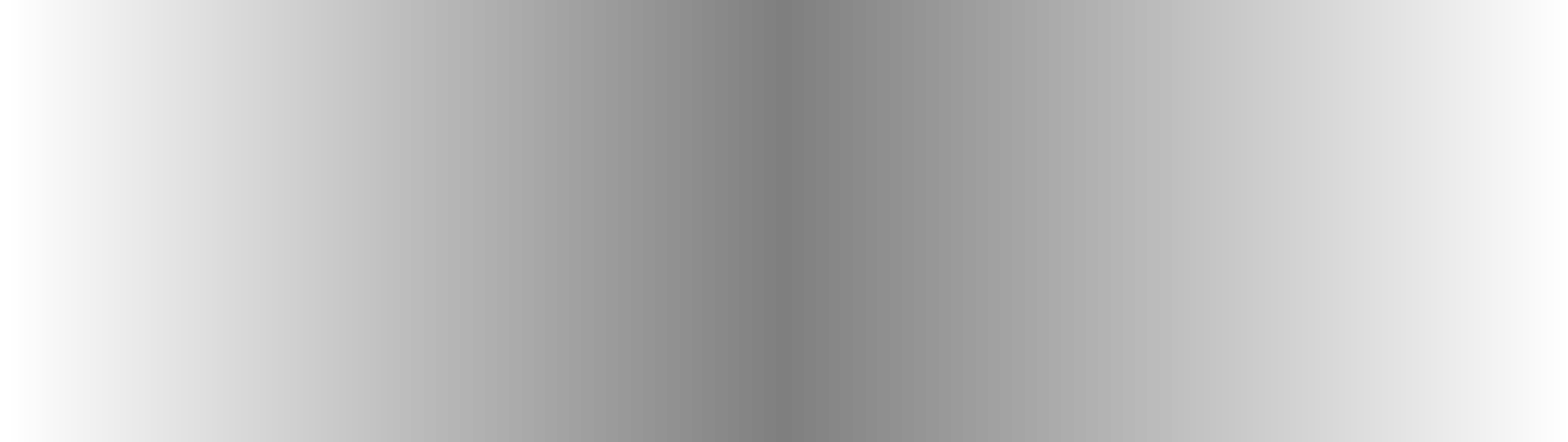 Connected storage equipment throughout SAS / Fibre Channel adapters
Connected screen capture device throughout USB interface
Discrete GPU
Transcoding (e.g. Adobe Premiere)

AI model training (e.g. TensorFlow, Caffe..)
Directly access data from storage equipment

Leverages CDM (Copy Data Management) application to snapshot/copy LUN stored in the NAS and results in network traffic reduce.
Offload CPU computing resource and use NAS storage capacity to save data.
PCIe Pass-throughDiscrete GPU
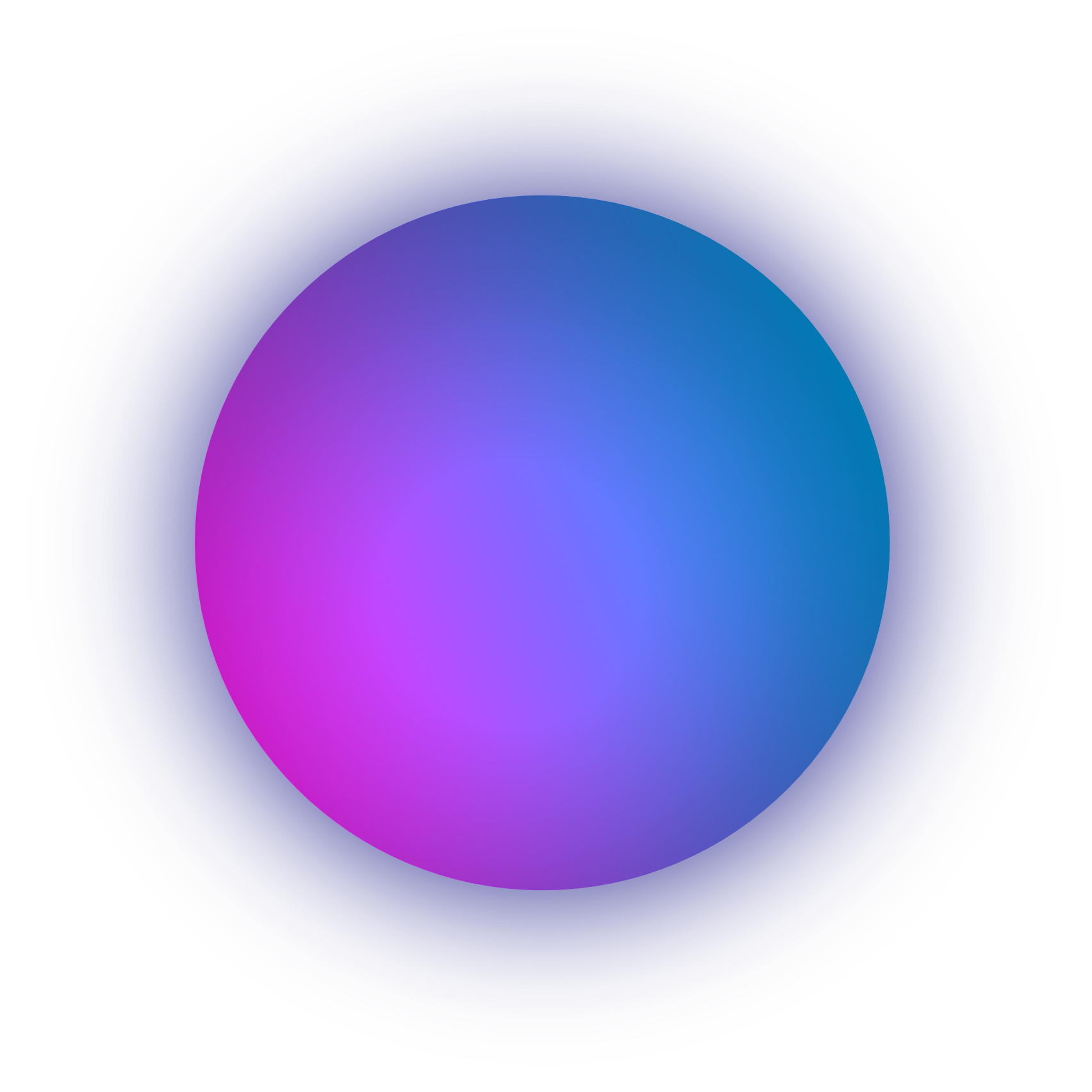 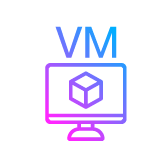 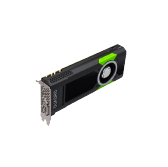 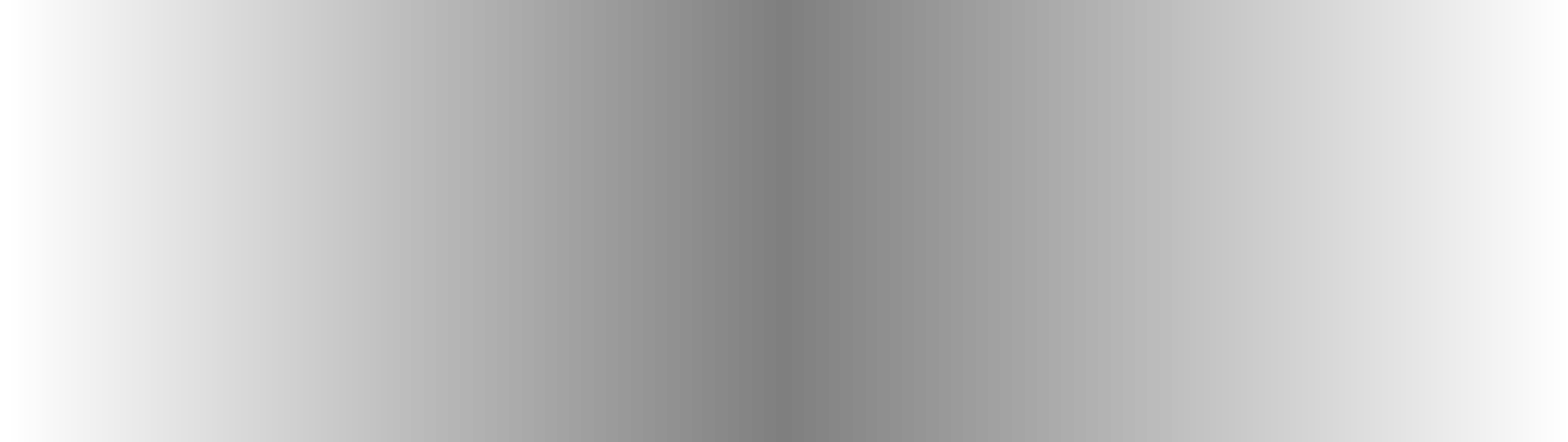 During image processing or transcoding without GPU:
With GPU：
1. RAW file processing
2. AI Model Training
3. OpenGL, DirectX
Good for
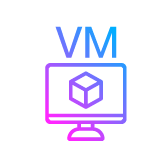 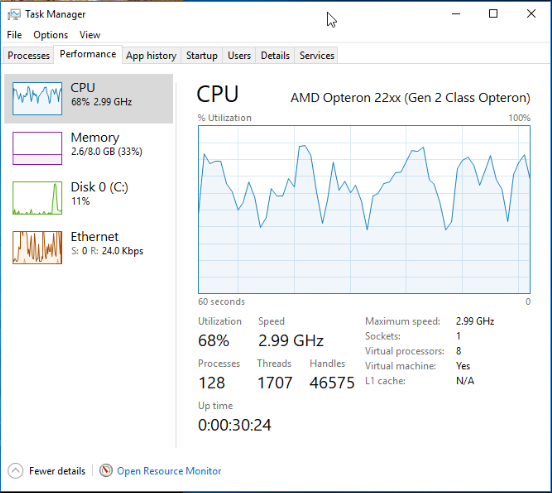 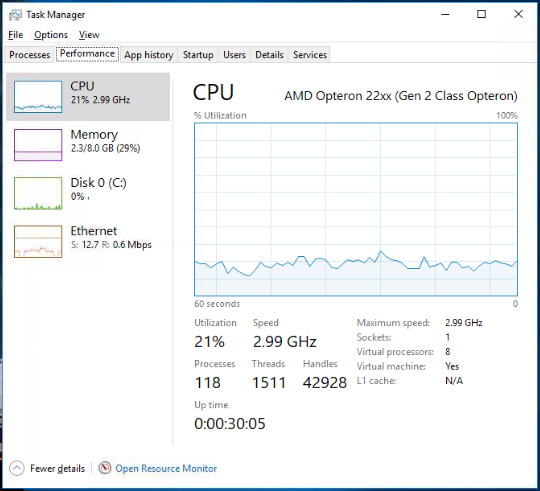 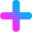 68%
21%
CPU heavy loading
Offload CPU and utilize GPU
PCIe Pass-throughSAS / Fiber Channel adapters
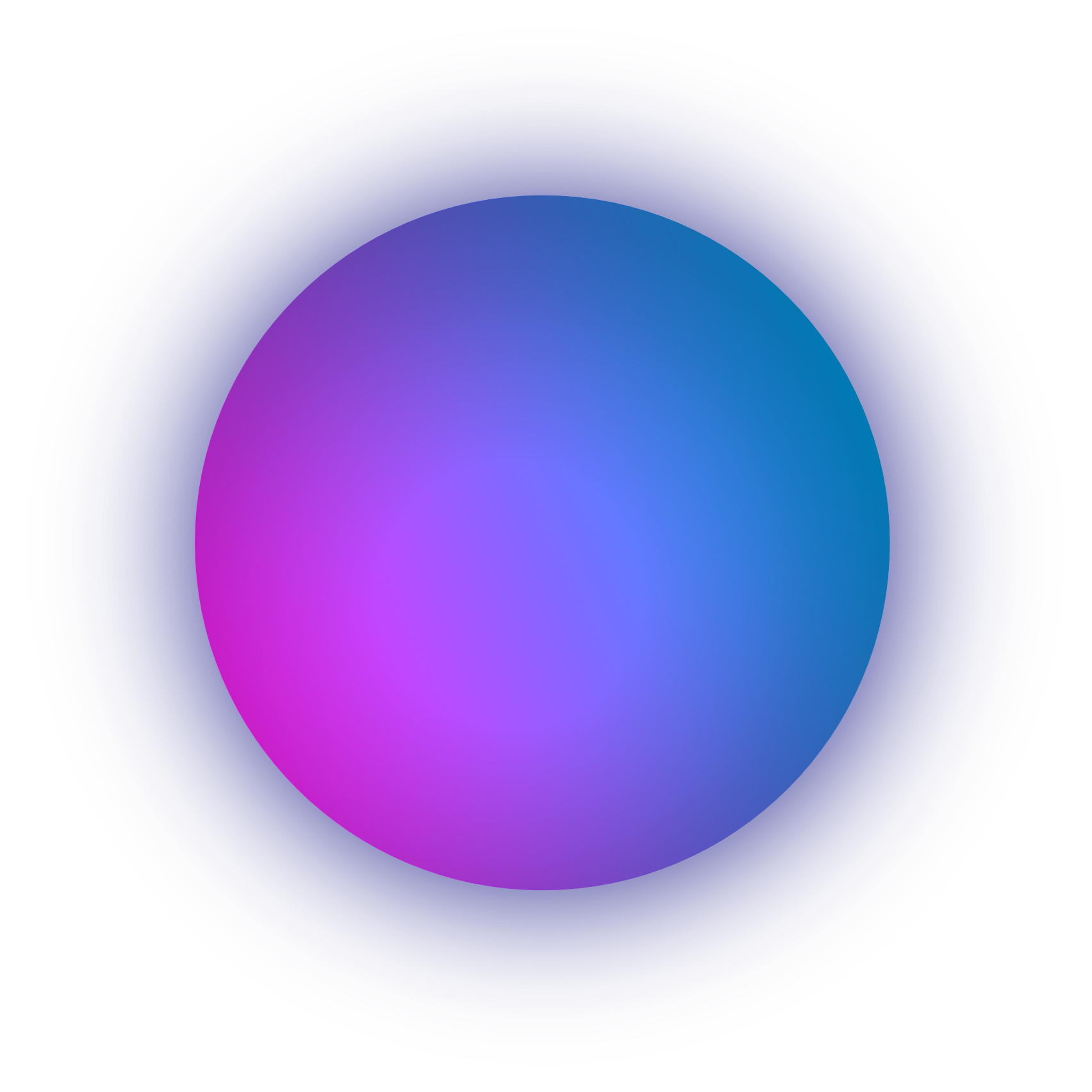 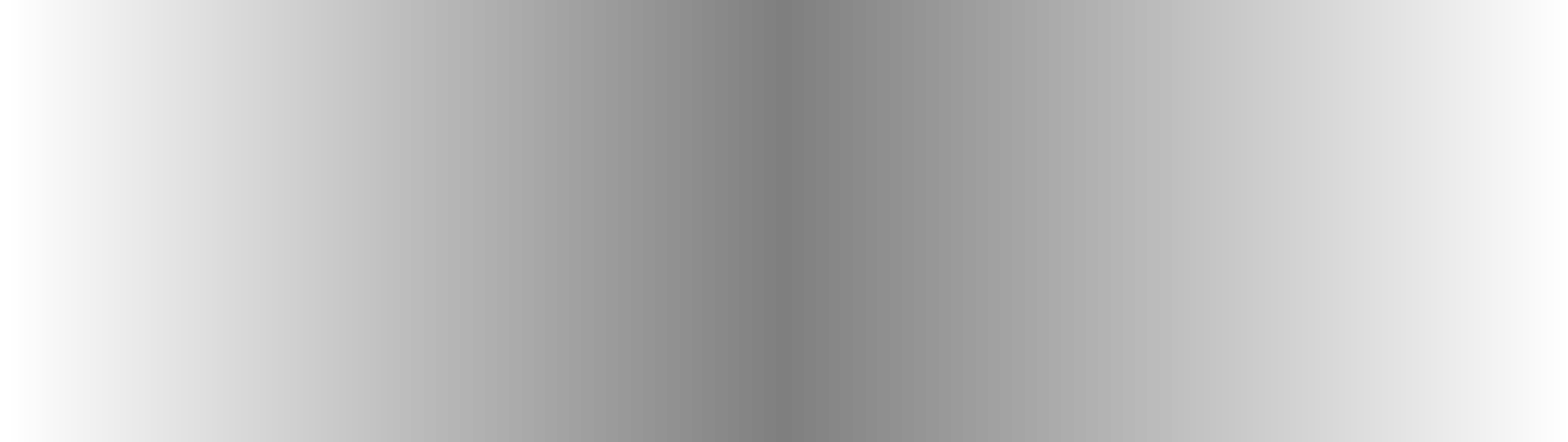 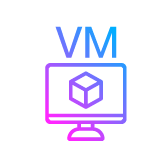 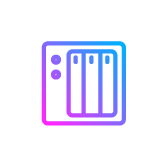 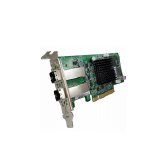 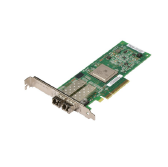 Server
LUN
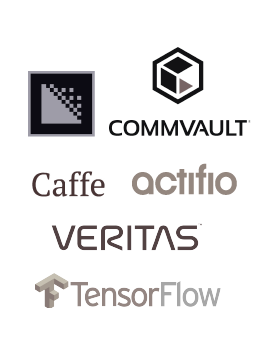 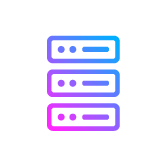 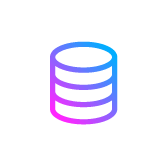 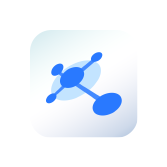 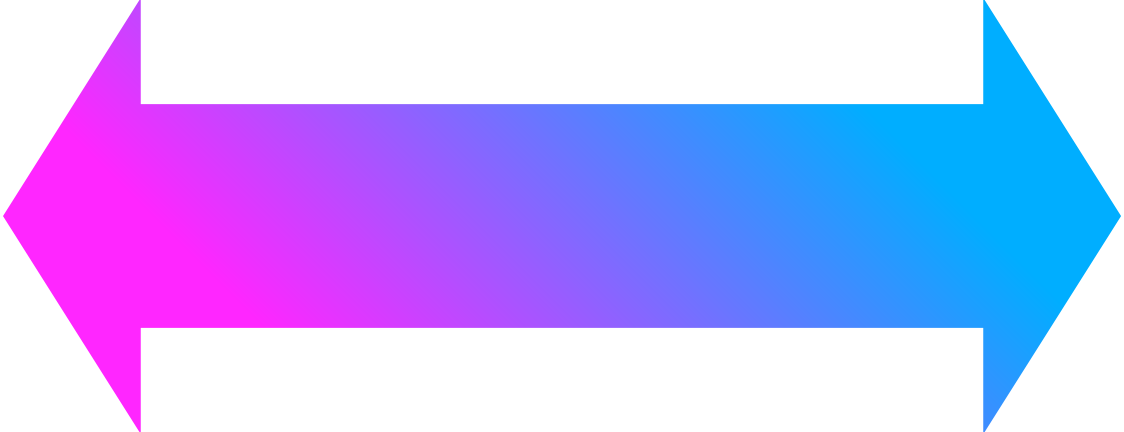 NAS
SAS
FC
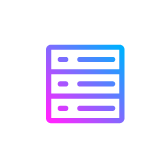 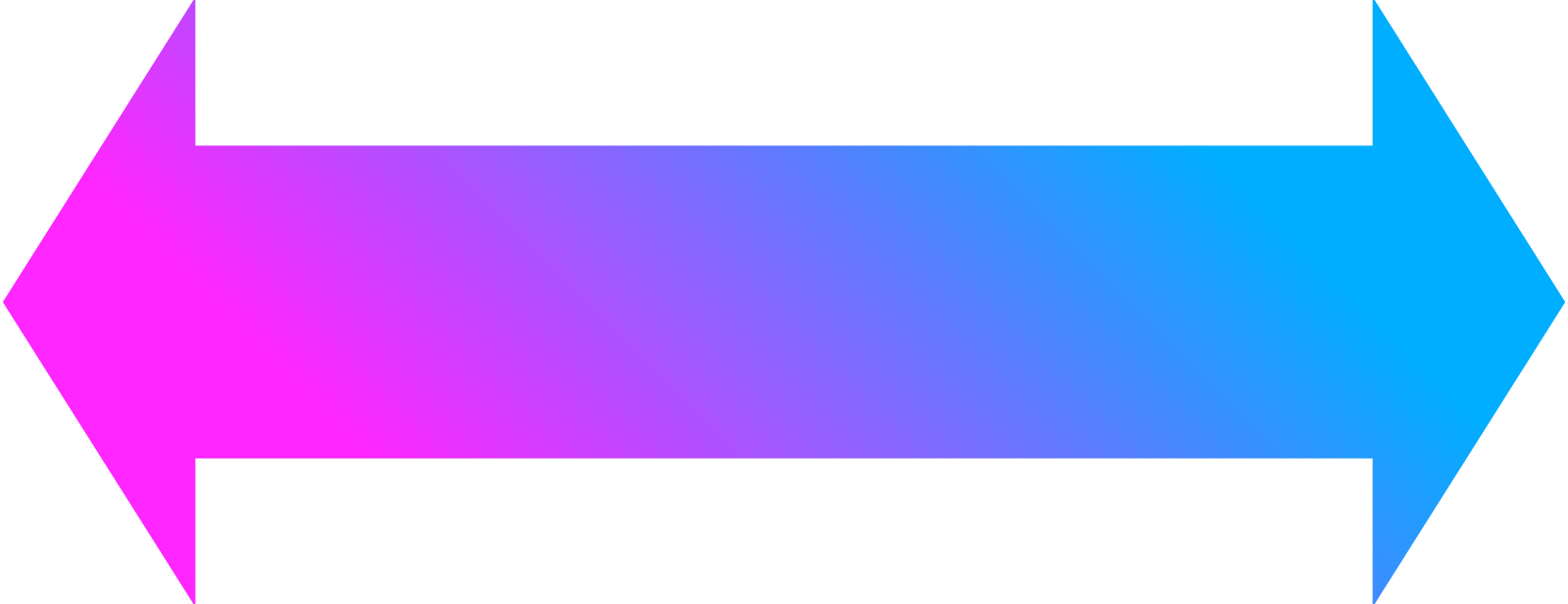 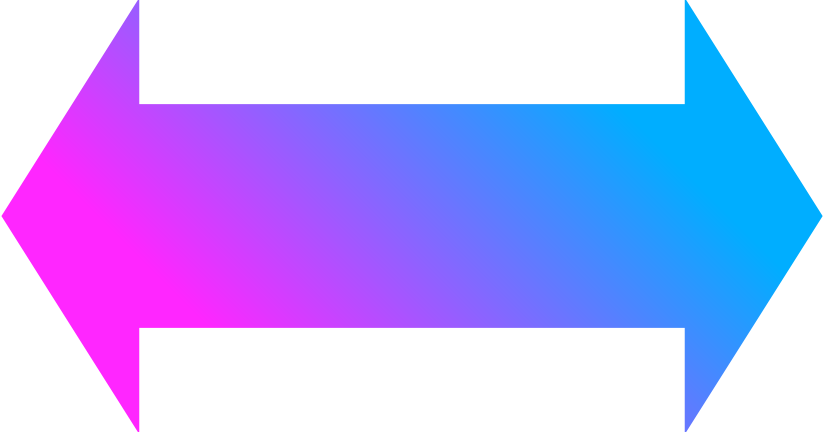 Directly connected
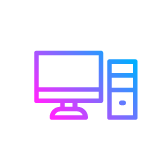 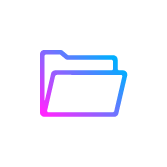 Virtual
Switch
Storage Equipment
PC
Folders
Accesses NAS data efficiently throughout Virtual Switch and uses applications installed in VM to process data or communicate with external equipment.
Directly access / store data in the connected equipment as well as DAS.
Data store via iSCSI LUN, SAMBA or NFS.
PCIe Pass-throughUSB 3.1 expansion card
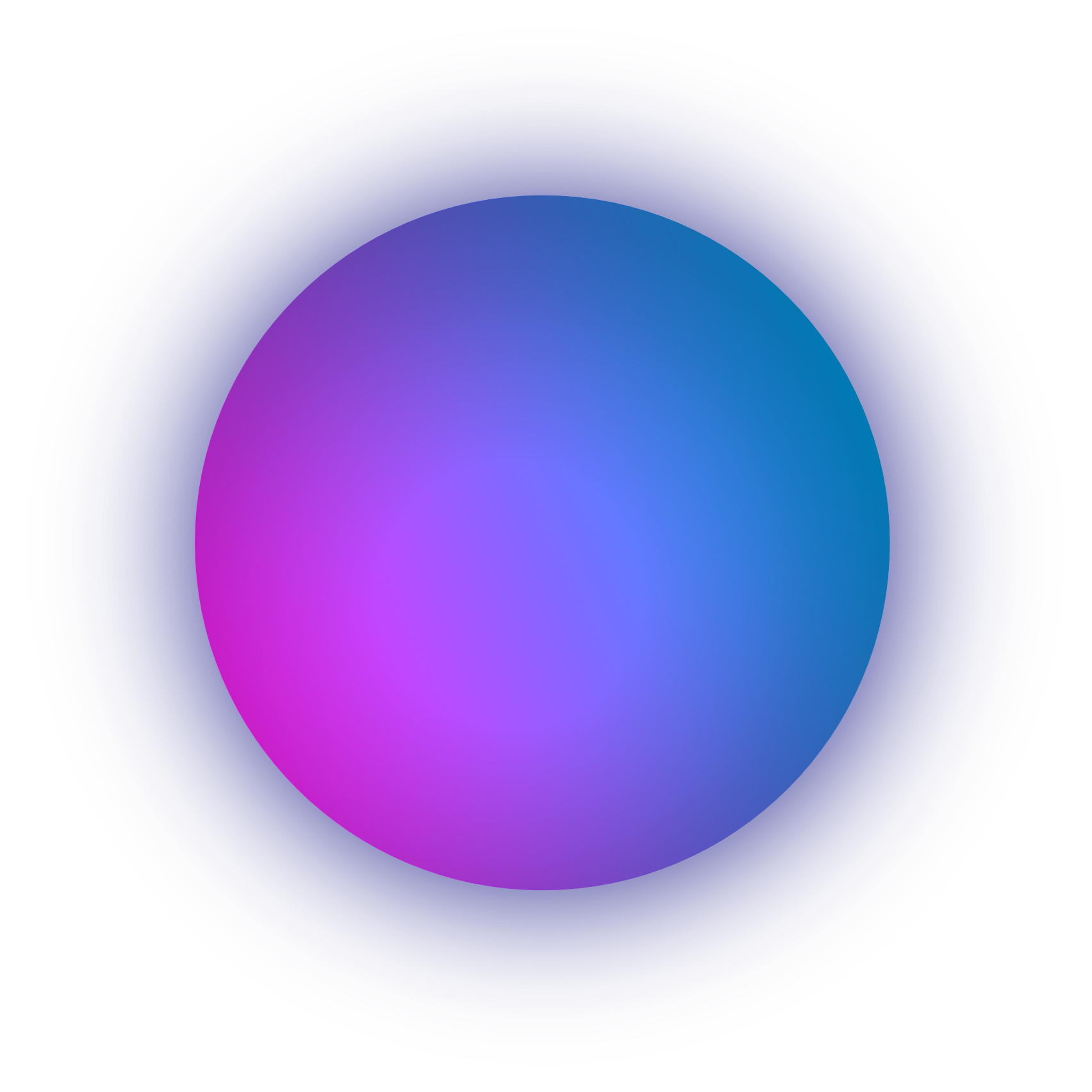 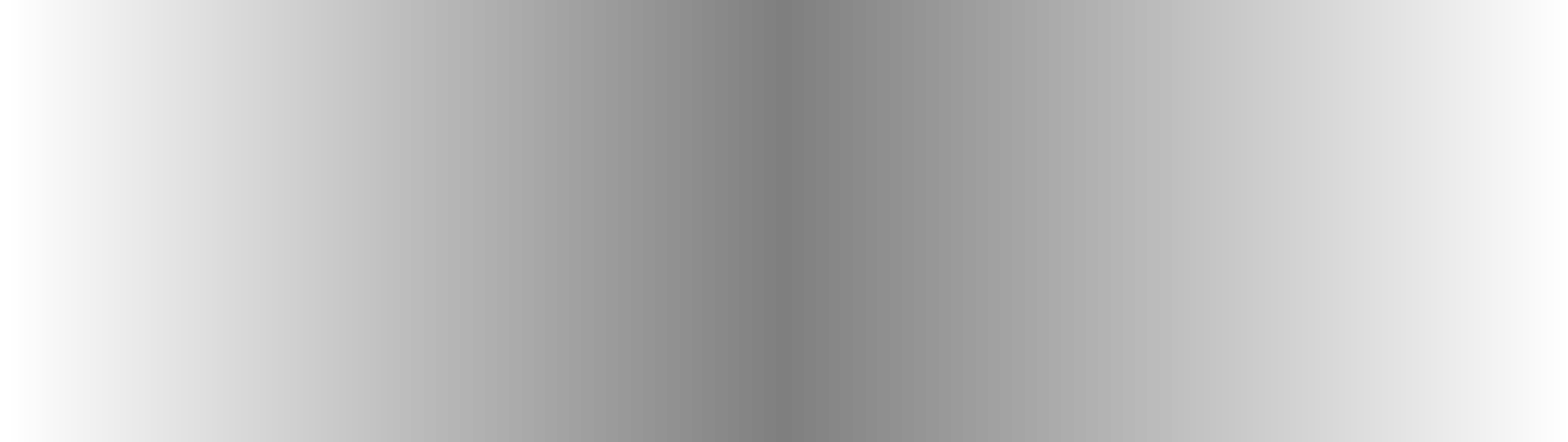 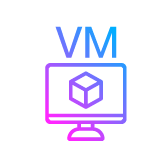 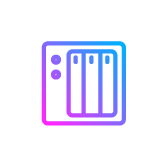 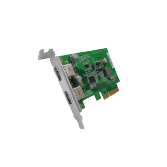 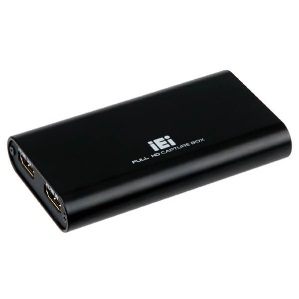 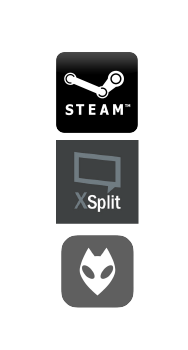 LUN
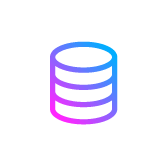 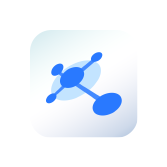 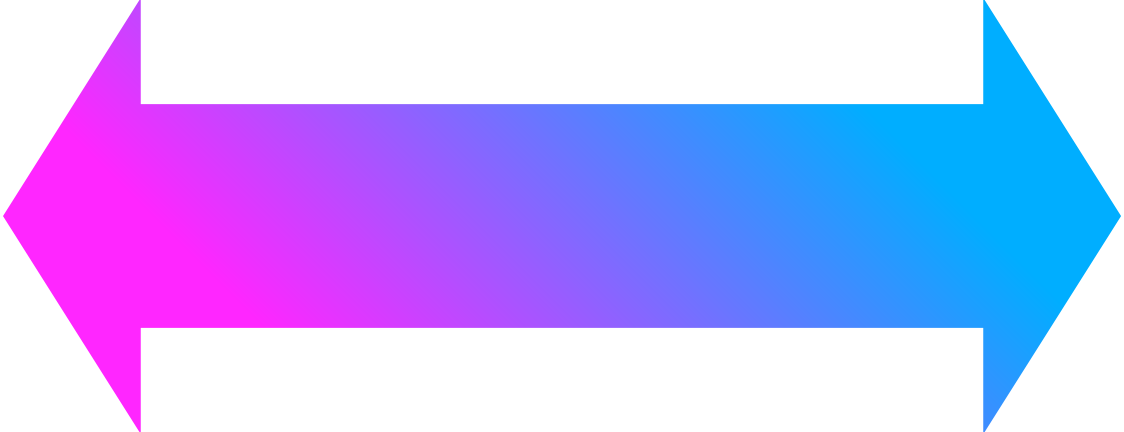 NAS
USB
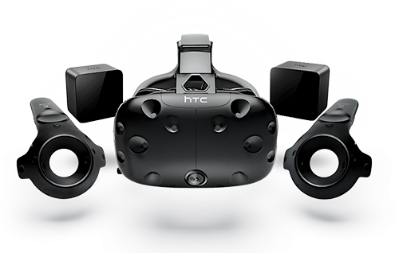 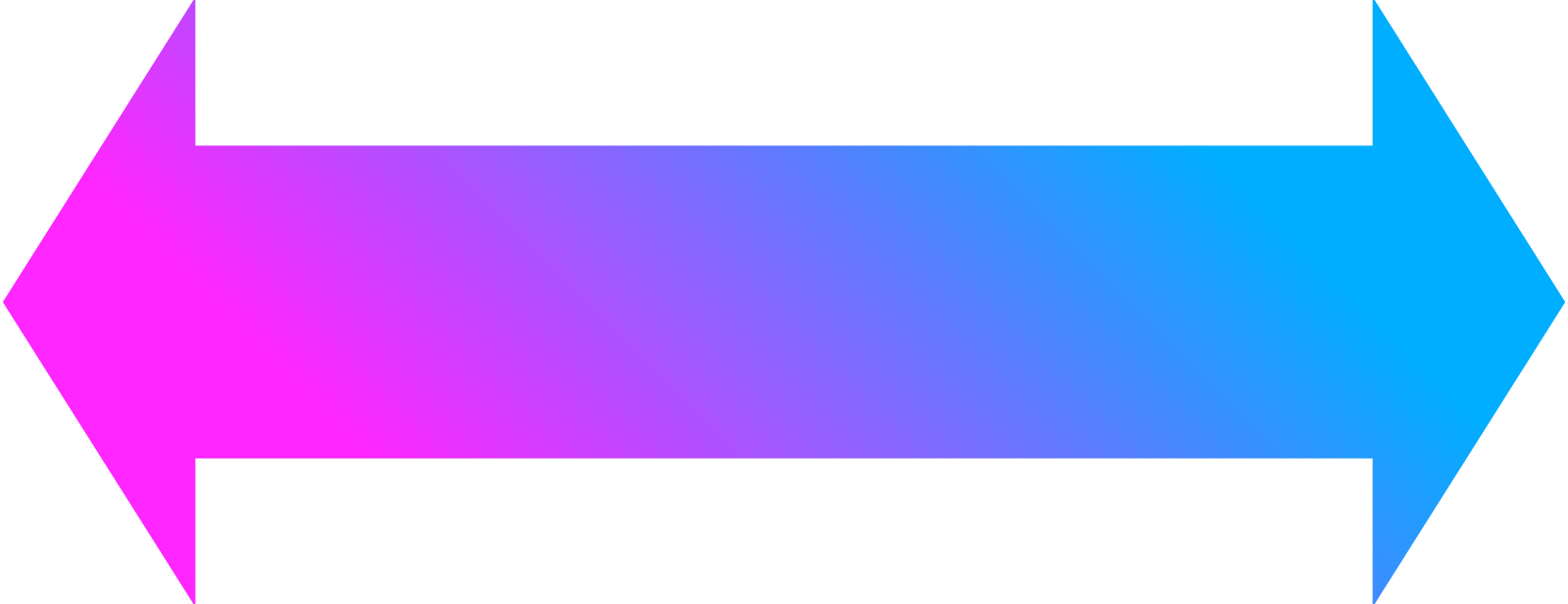 Directly connected
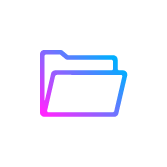 Virtual
Switch
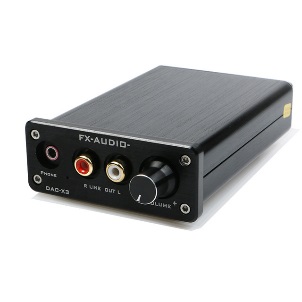 Folders
Runs applications installed in VM and save the data throughout Virtual Switch.
Streaming data transferred through USB 3.1 card to offload CPU loading and keep the stability.
How to？
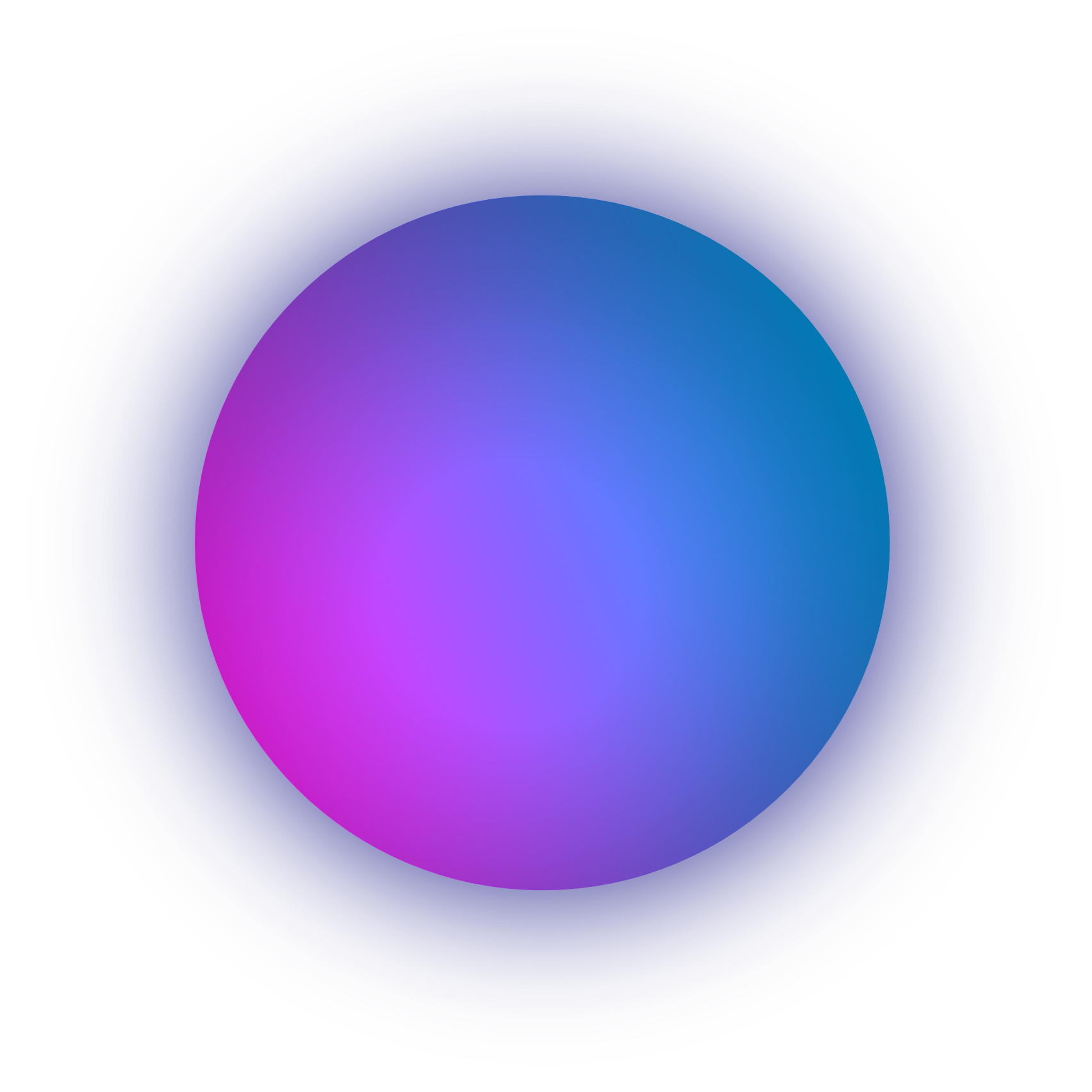 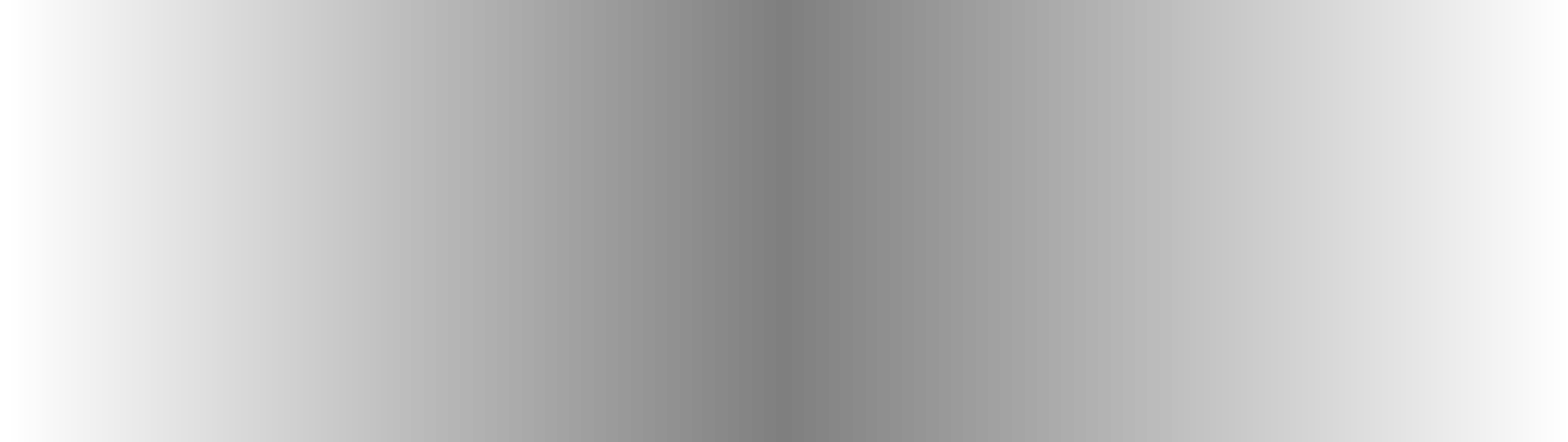 Ensure PCIe devices can fit it in the NAS
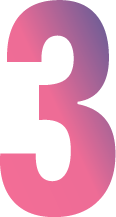 Launch VM and install a device driver
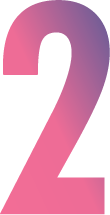 Select a PCIe device in Virtualization Station
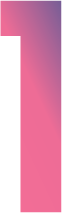 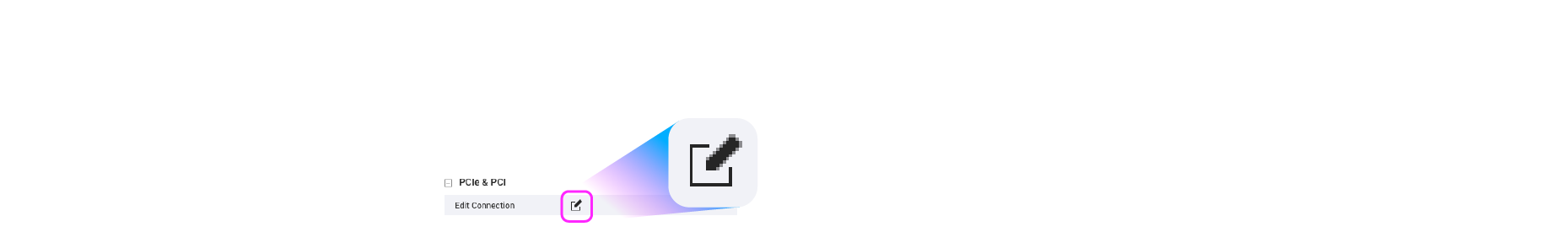 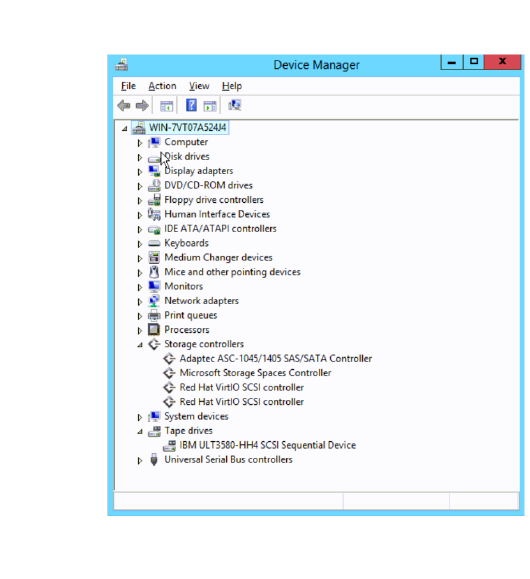 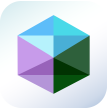 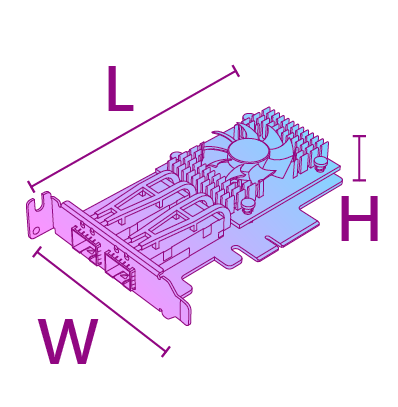 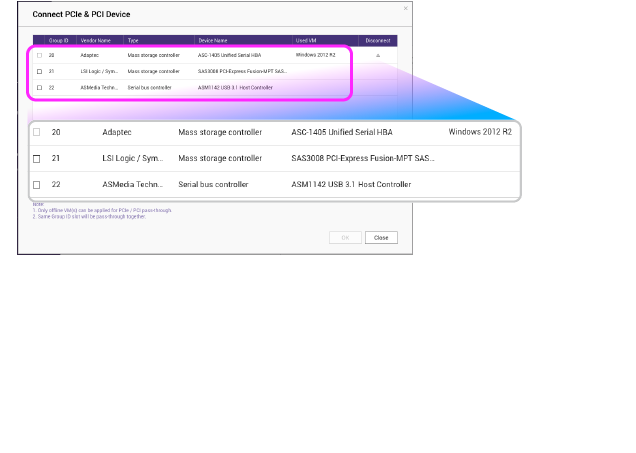 DEMO
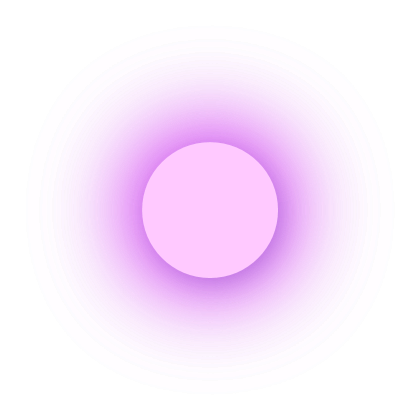 Connect tape backup equipment to SAS/Fibre Channel adapter
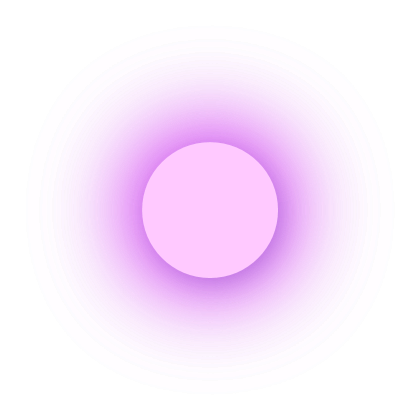 Connect iEI HDB 301 capture box to USB 3.1 expansion card
Improved VMware® VM import compatibility
Virtual-to-Virtual (V2V)
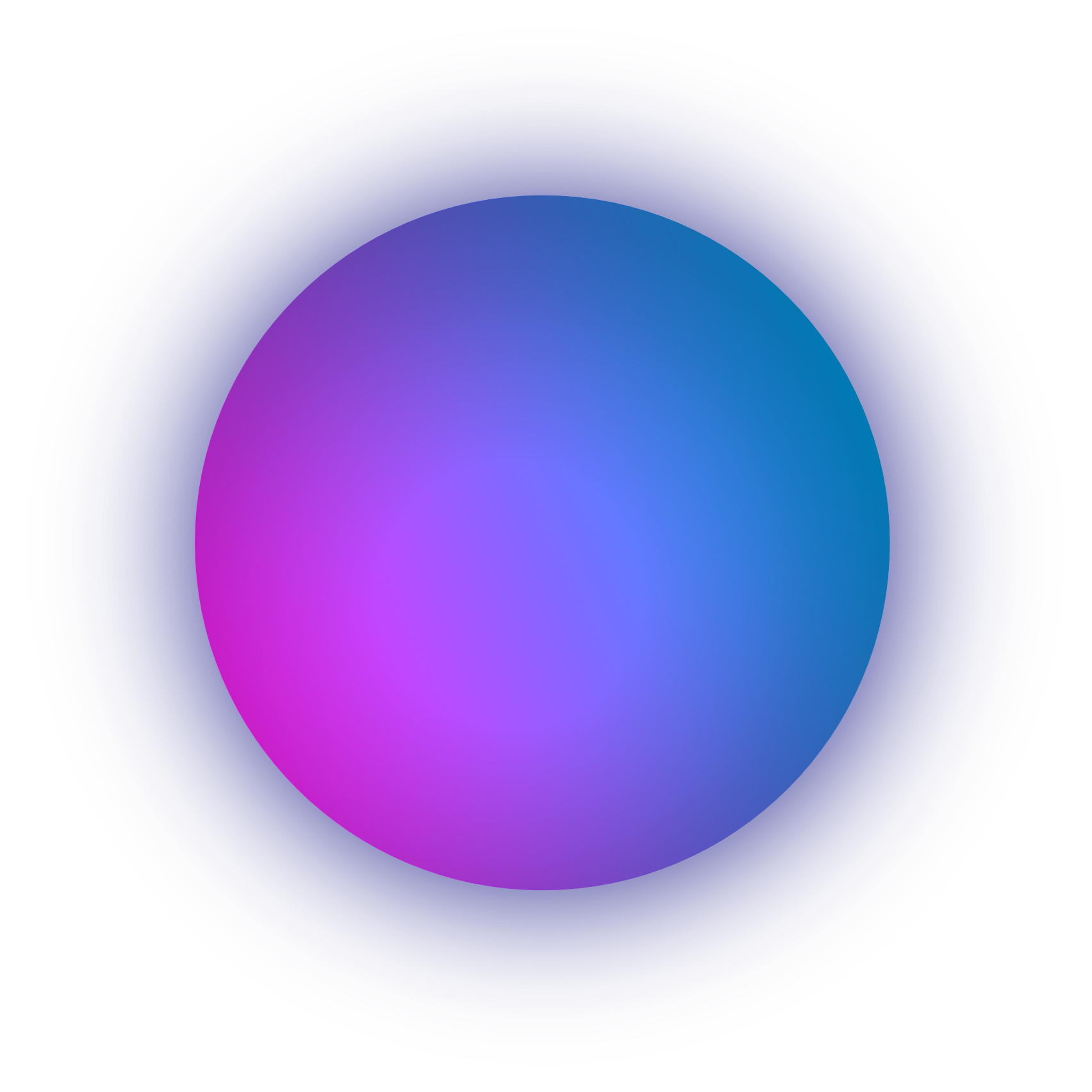 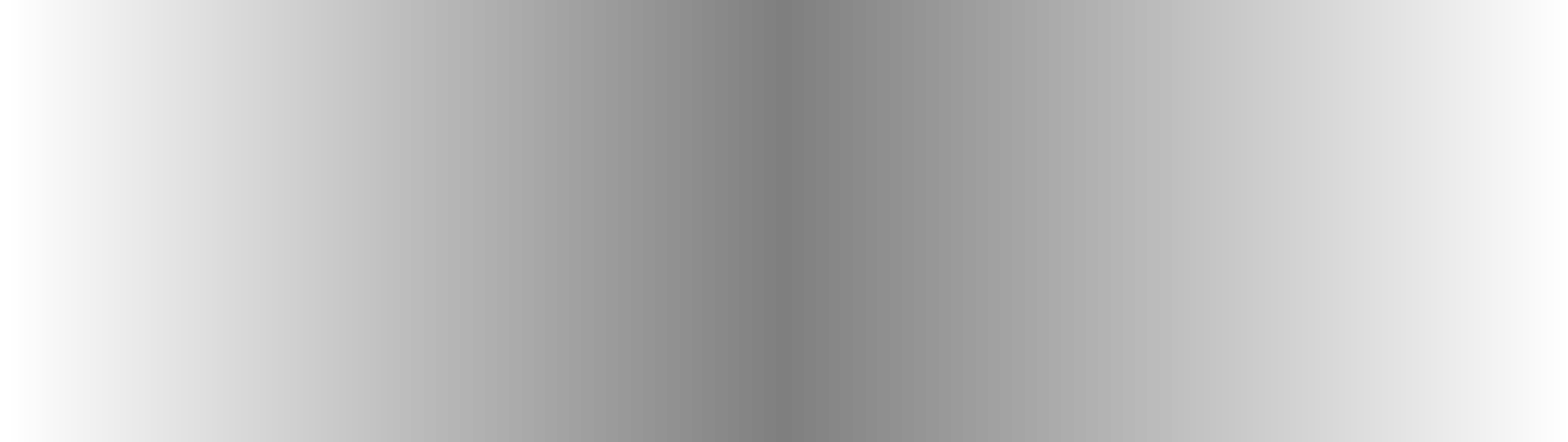 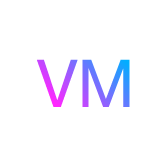 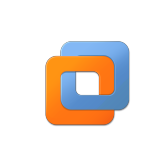 VMware WorkStation Pro
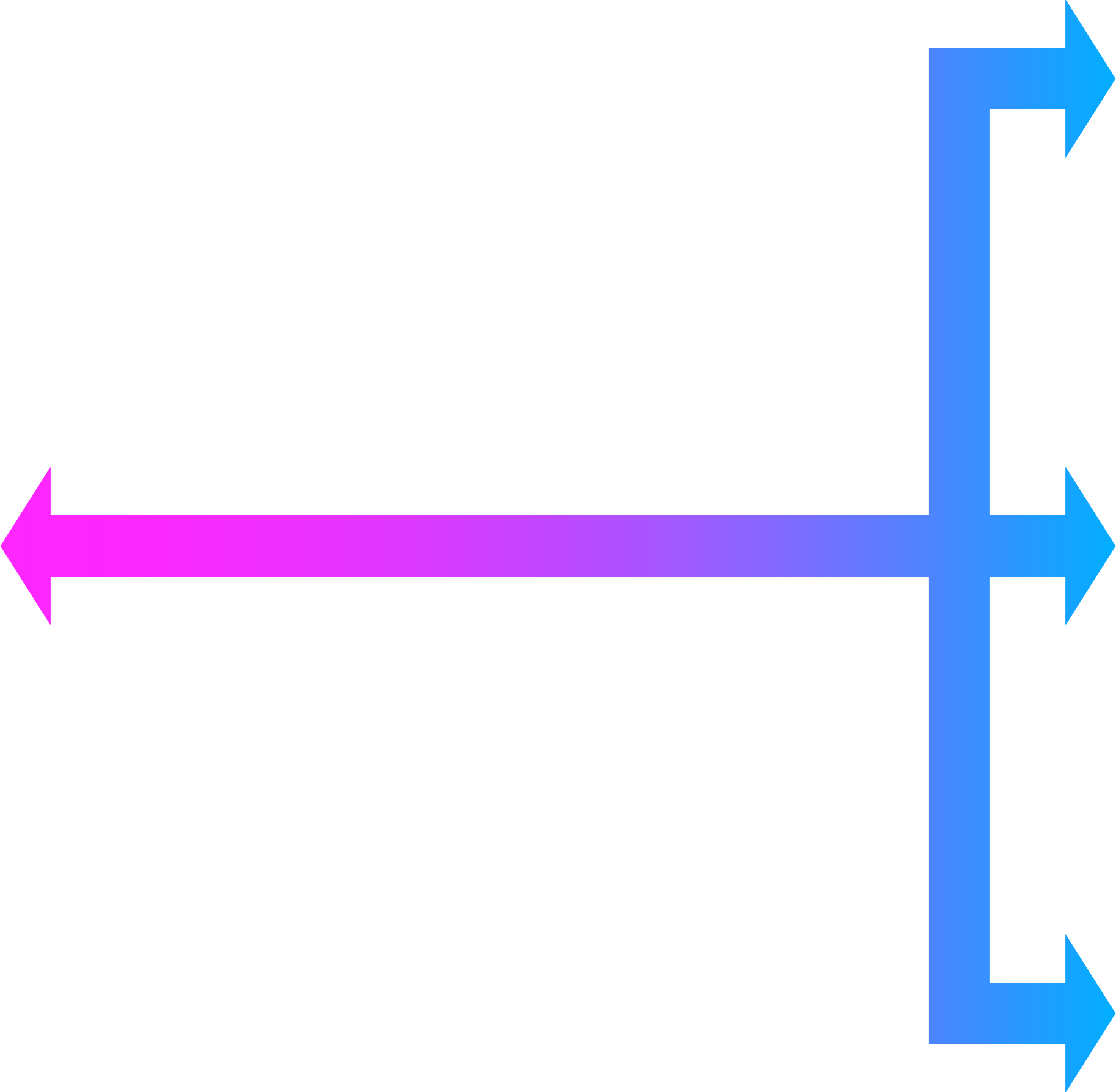 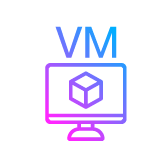 Import / Export VMs to / from different hypervisors.
Import & Export
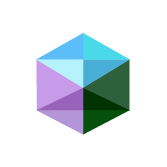 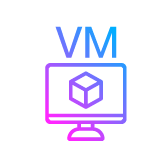 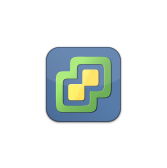 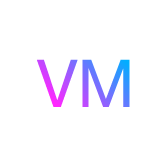 VMware vSphere 6.x
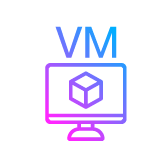 Virtualization Station
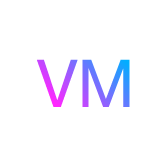 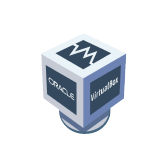 VirtualBox 5.x
Improved Compatibility!
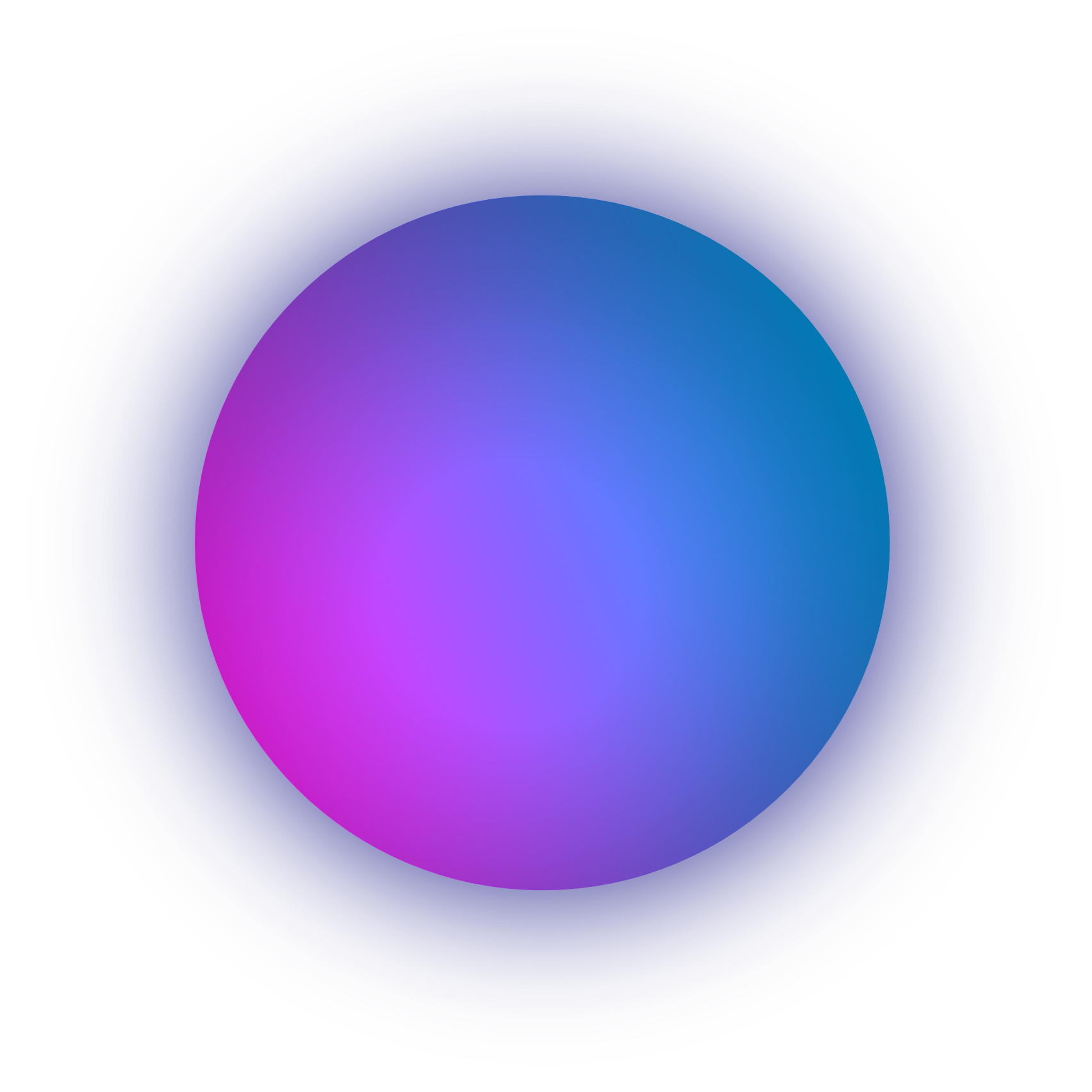 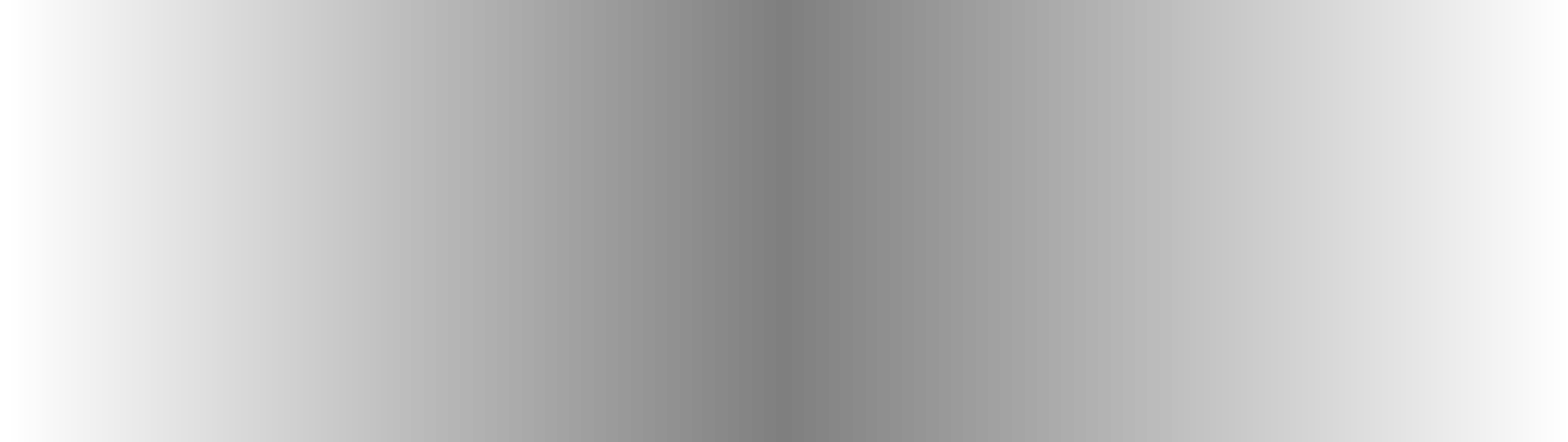 Before
Now
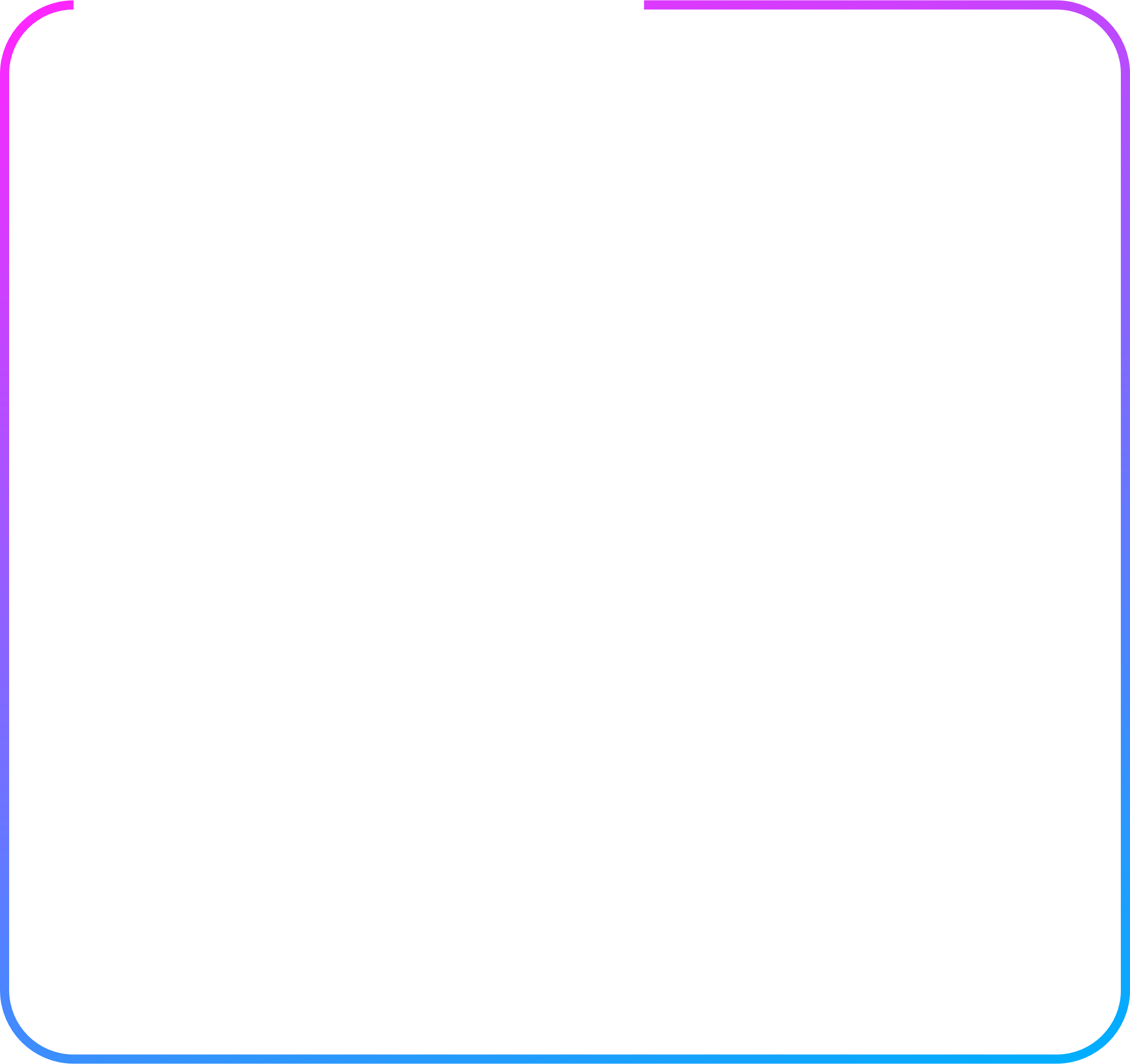 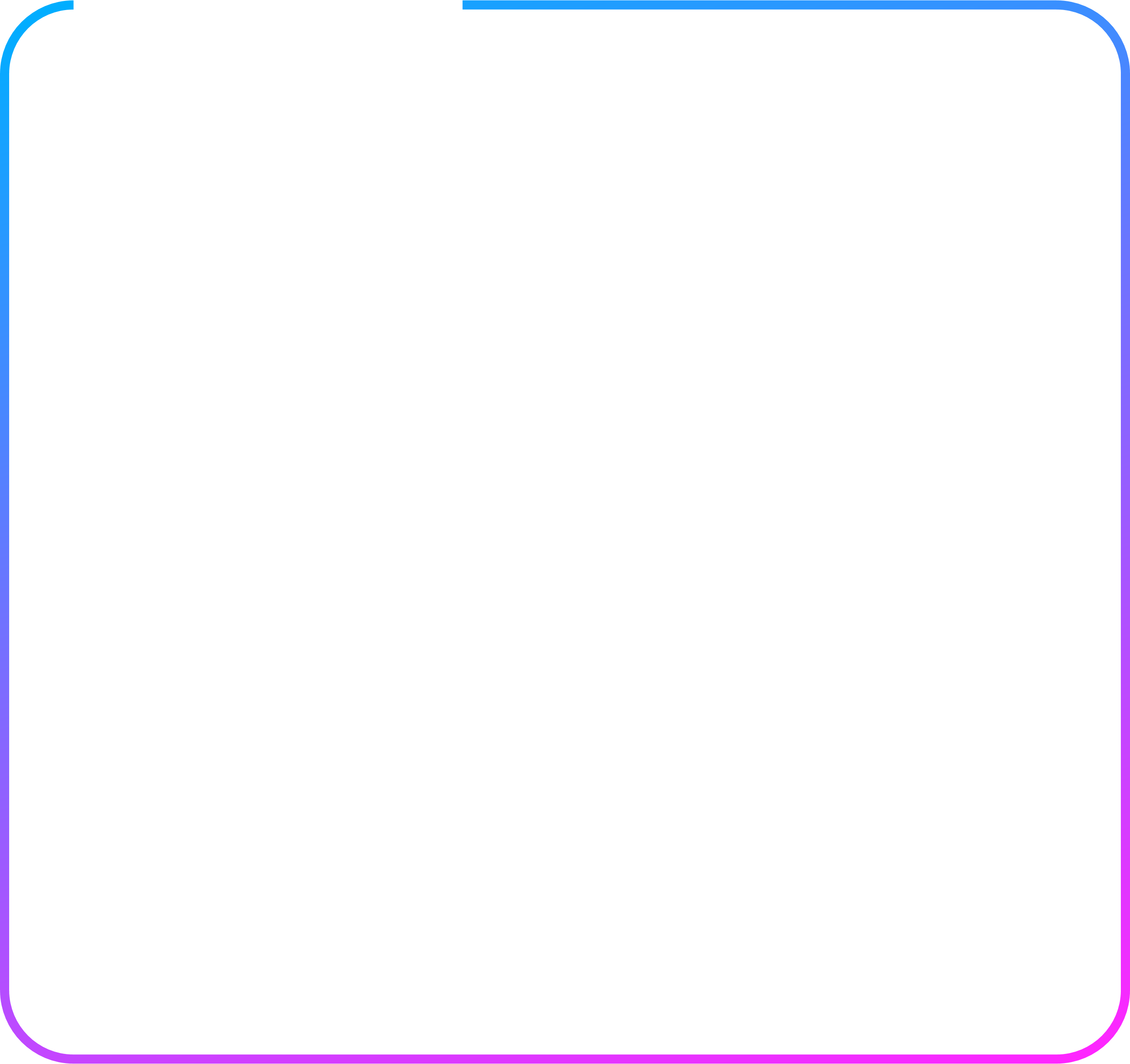 VMware vSphere 5.0 and below
VMware WorkStation 8, 9 ,10
VirtualBox 4.x
The latest version:
VMware vSphere 6.x 
VMware WorkStation 15
VirtualBox 5.x
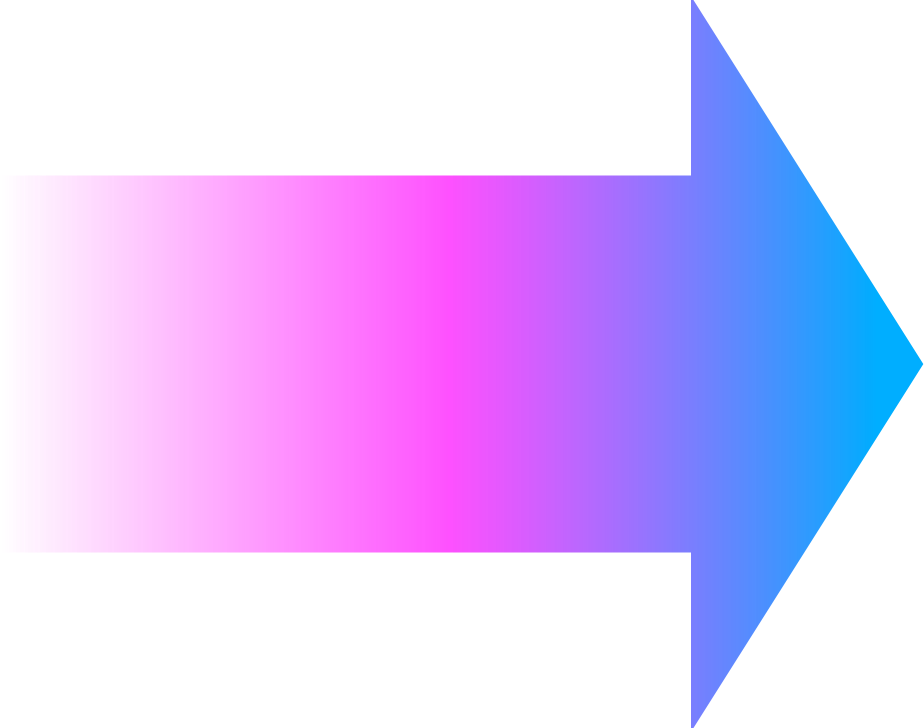 Reason
Improved
Supports Legacy BIOS only
Proprietary HDD drive image format upgrade (*.vmdk)
Supports Legacy BIOS and UEFI 
Upgraded QEMU version
MoreVM image convert for Virtualization Station used
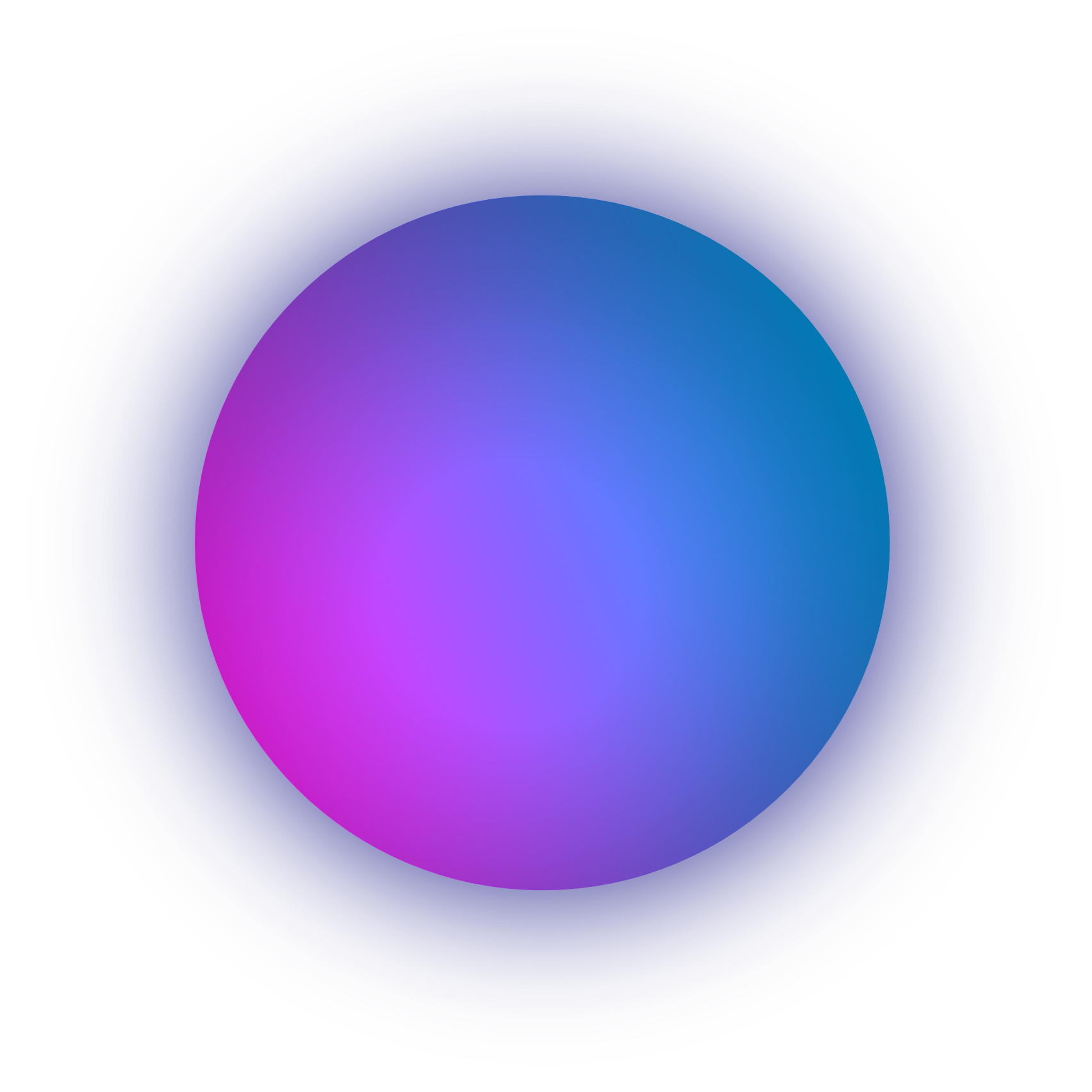 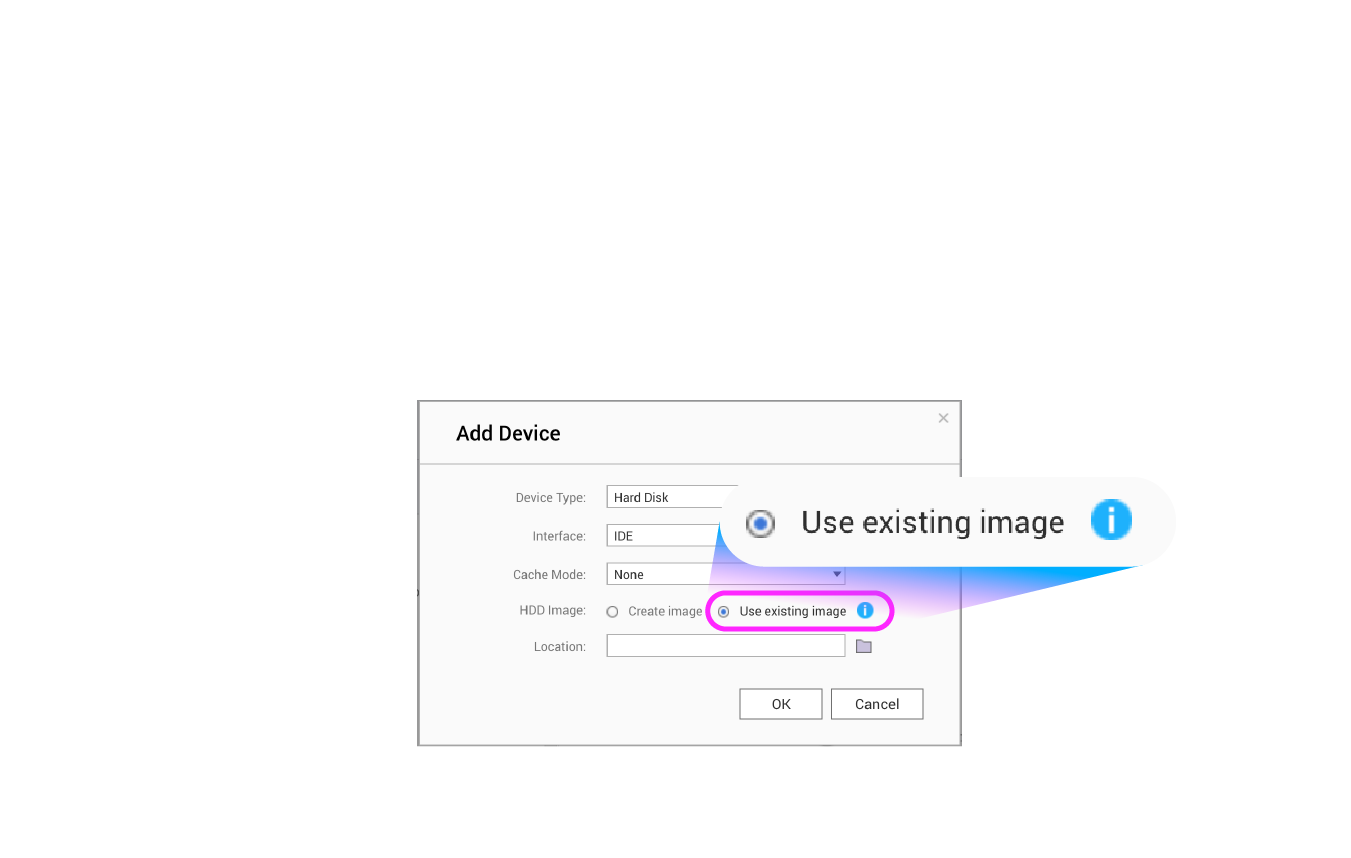 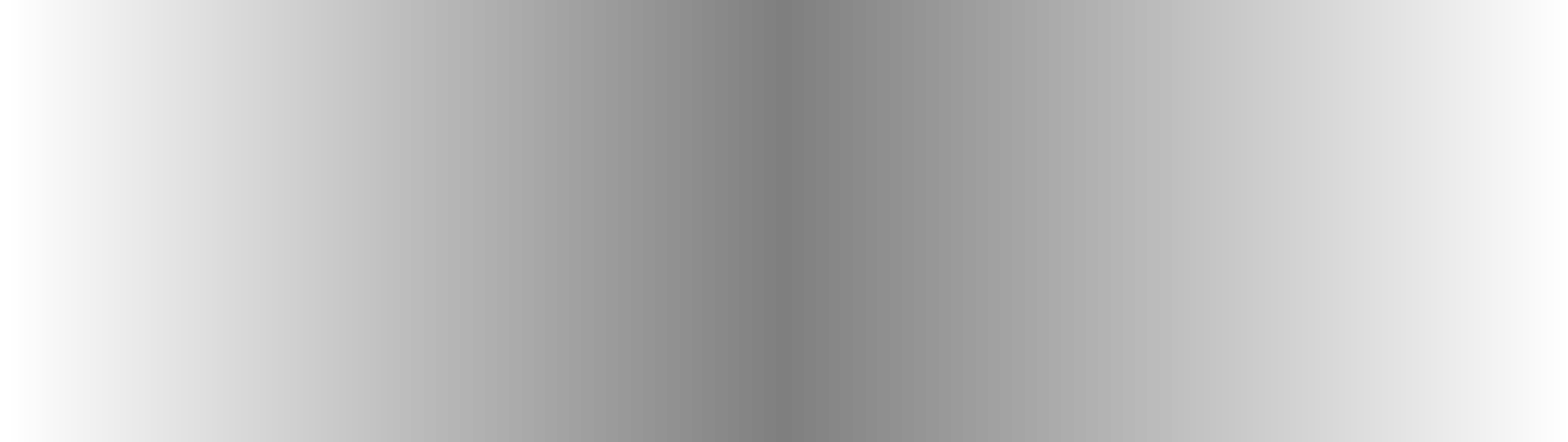 Mount the converted VM images to existing VMs
Supports *.vmdk, *.vhd, *.vhdx and *.vdi formats
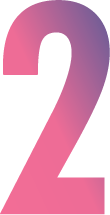 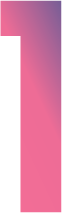 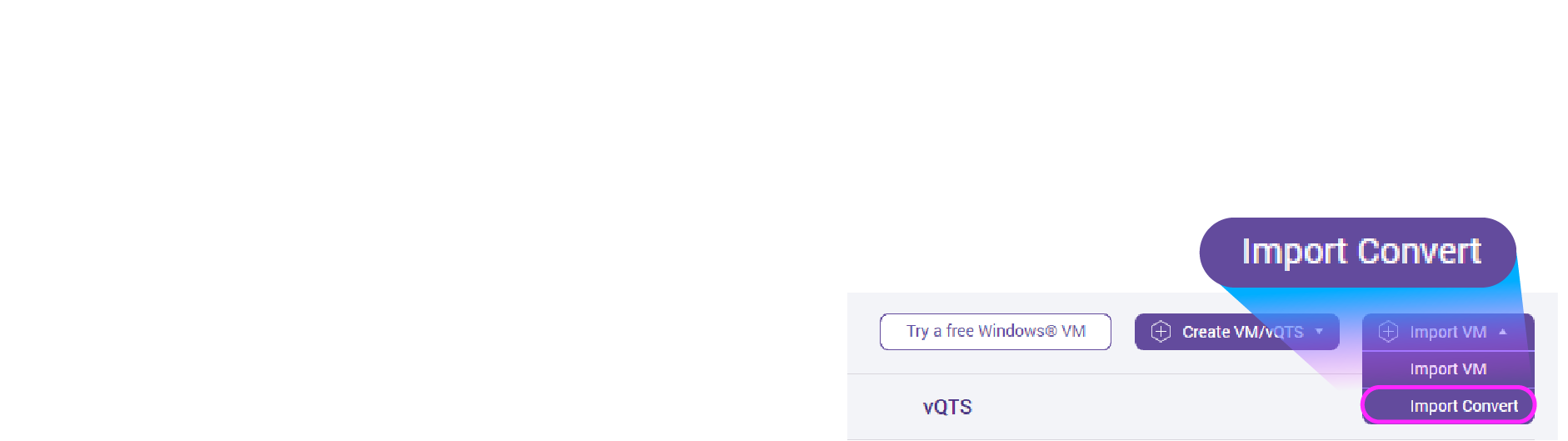 DEMO
Import VMware ESXi / WorkStation VM to Virtualization Station
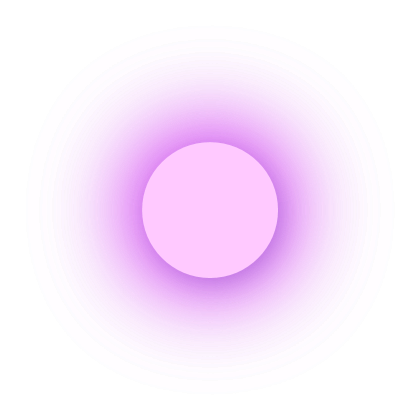 Convert HDD images and use them in existing VMs
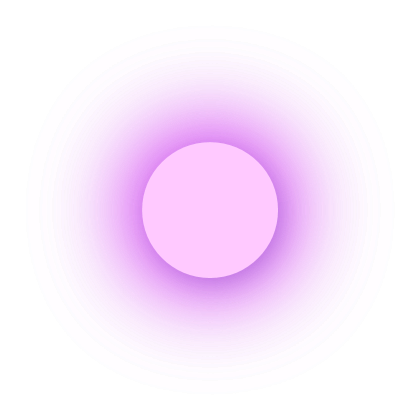 Recap
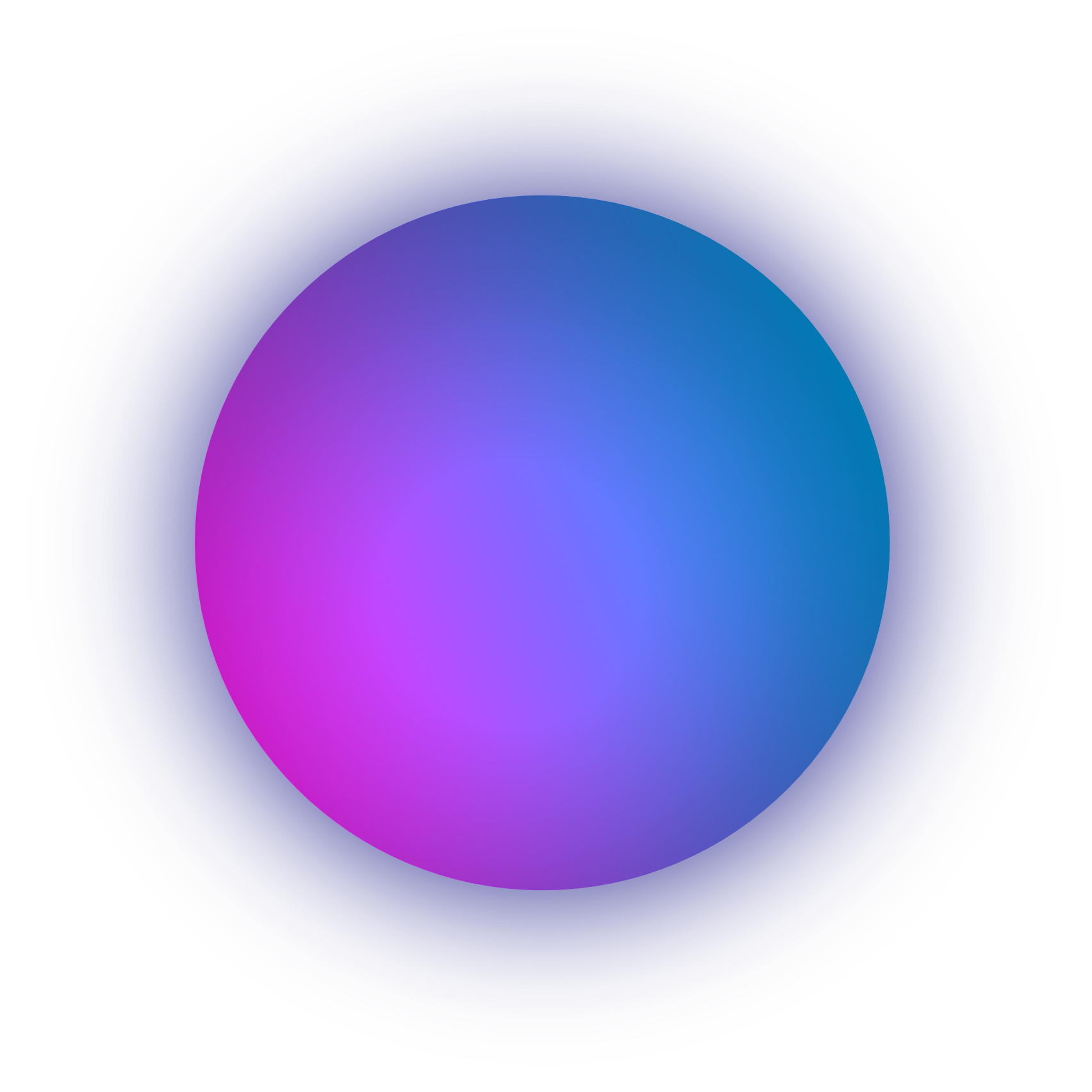 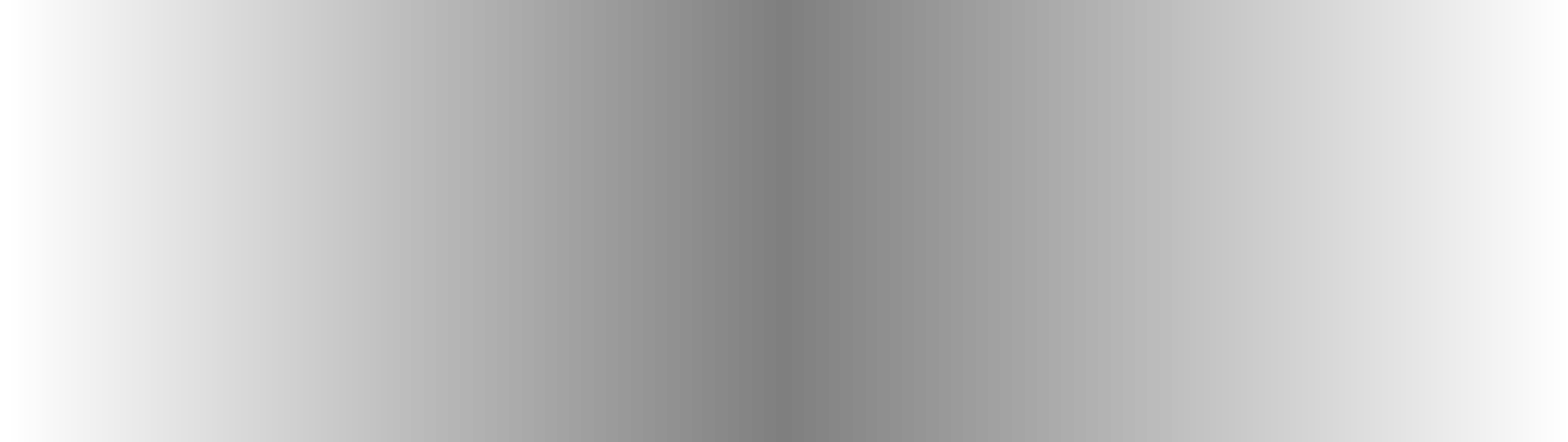 Improved VM import  compatibility
PCIe devices pass-through
Supports converting image formats
Managing NAS data throughout SAS / Fiber Channel

Streaming data to NAS via USB 3.1 expansion card
*.vmdk

*.vhd, *.vhdx

*.vdi
VMware ESXi 6.x

VMware WorkStation Pro 15

VirtualBox 5.x
Notice
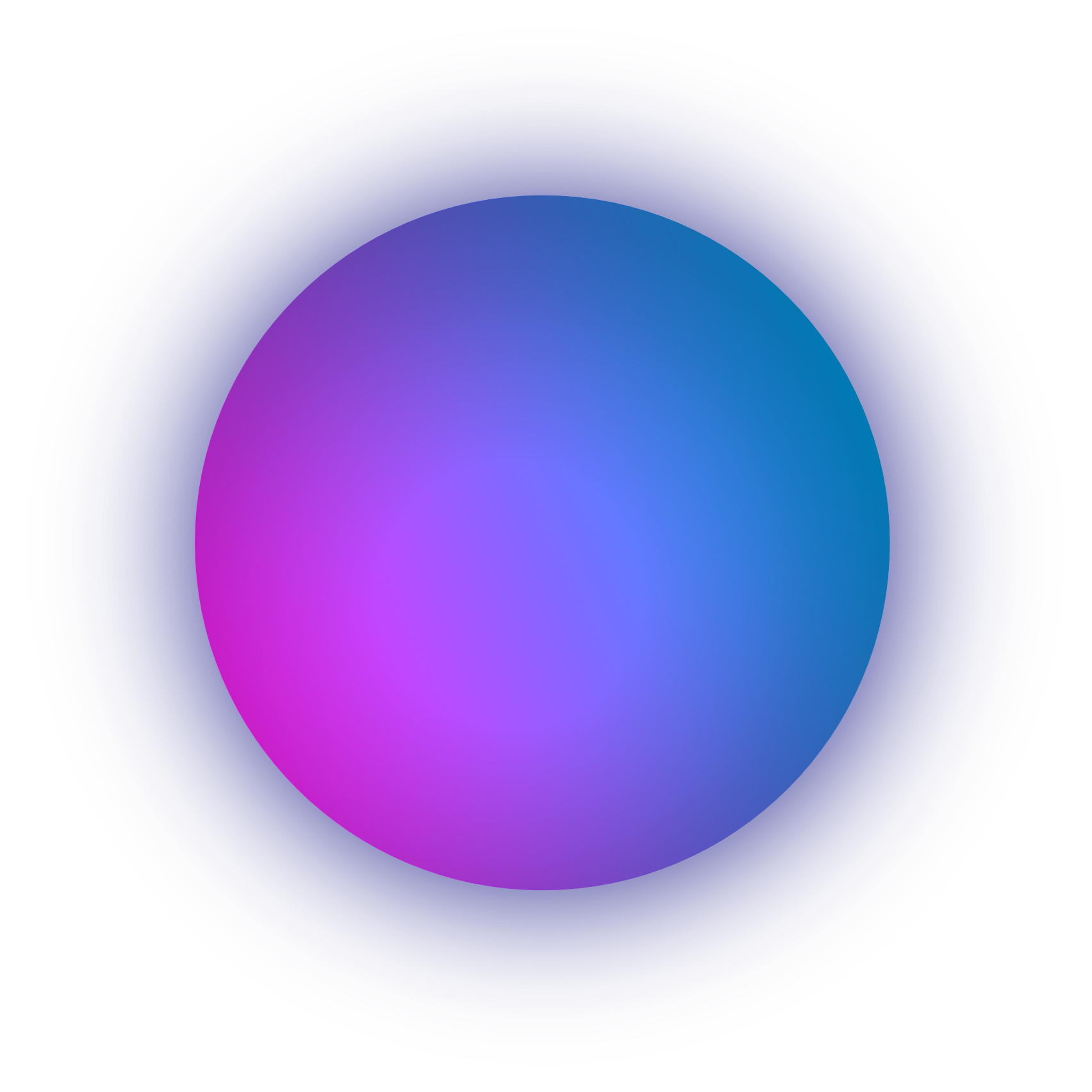 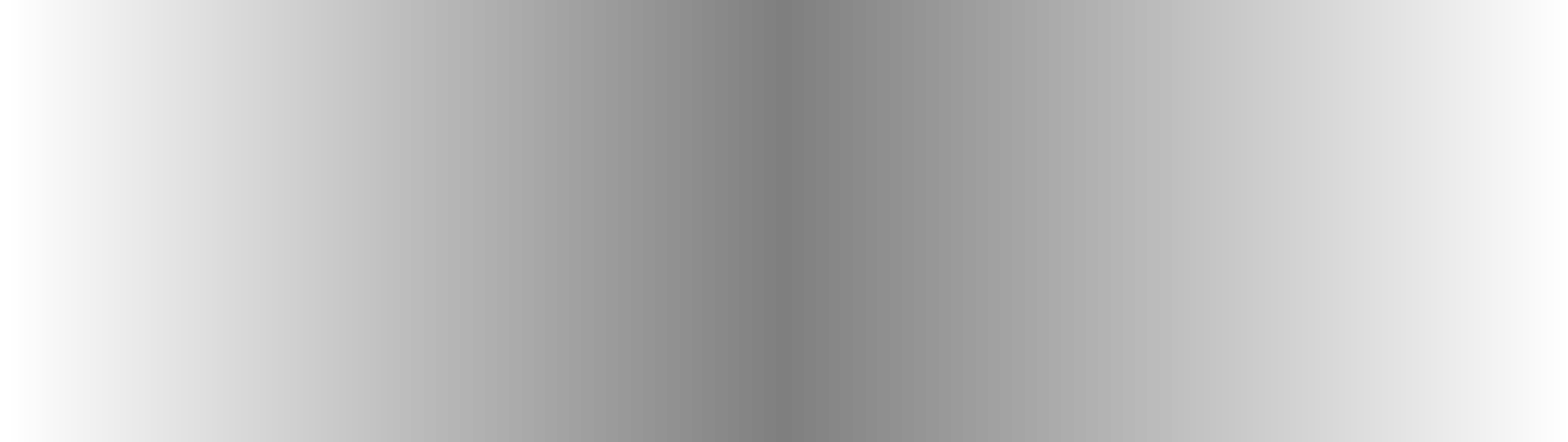 Virtualization Station 3.2
Caution
Before purchasing PCIe devices, ensure your NAS is capable for install such as extra power required.

Ensure there is a correspondent driver of PCIe devices for your guest OS.
Associated with QTS 4.4.0 or above

Available in April
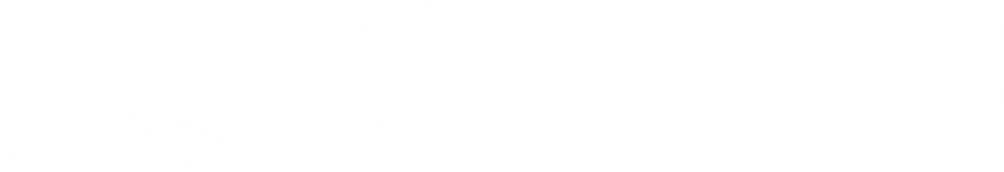 Virtualization
Station 3.2 is Your Best Choice!
Copyright © 2019 QNAP Systems, Inc. All rights reserved. QNAP® and other names of QNAP Products are proprietary marks or registered trademarks of QNAP Systems, Inc. Other products and company names mentioned herein are trademarks of their respective holders.